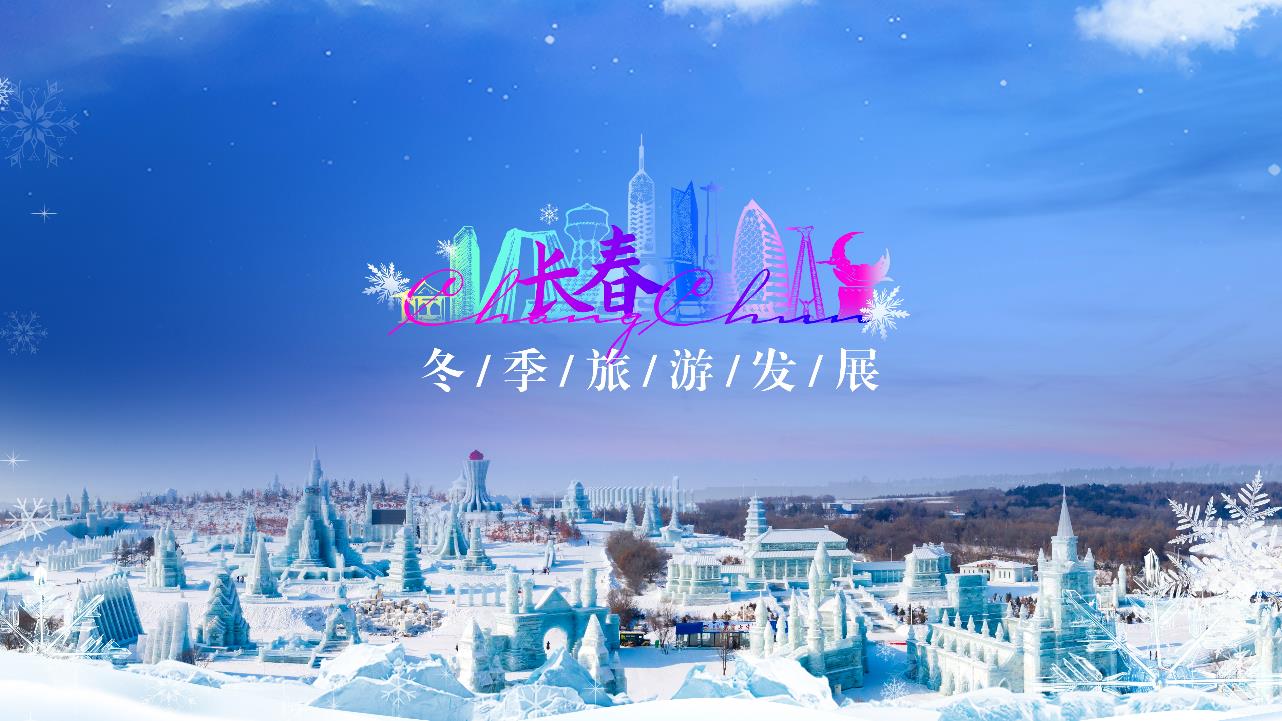 [Speaker Notes: 长春冬季旅游发展情况
尊敬的各位来宾、朋友们：]
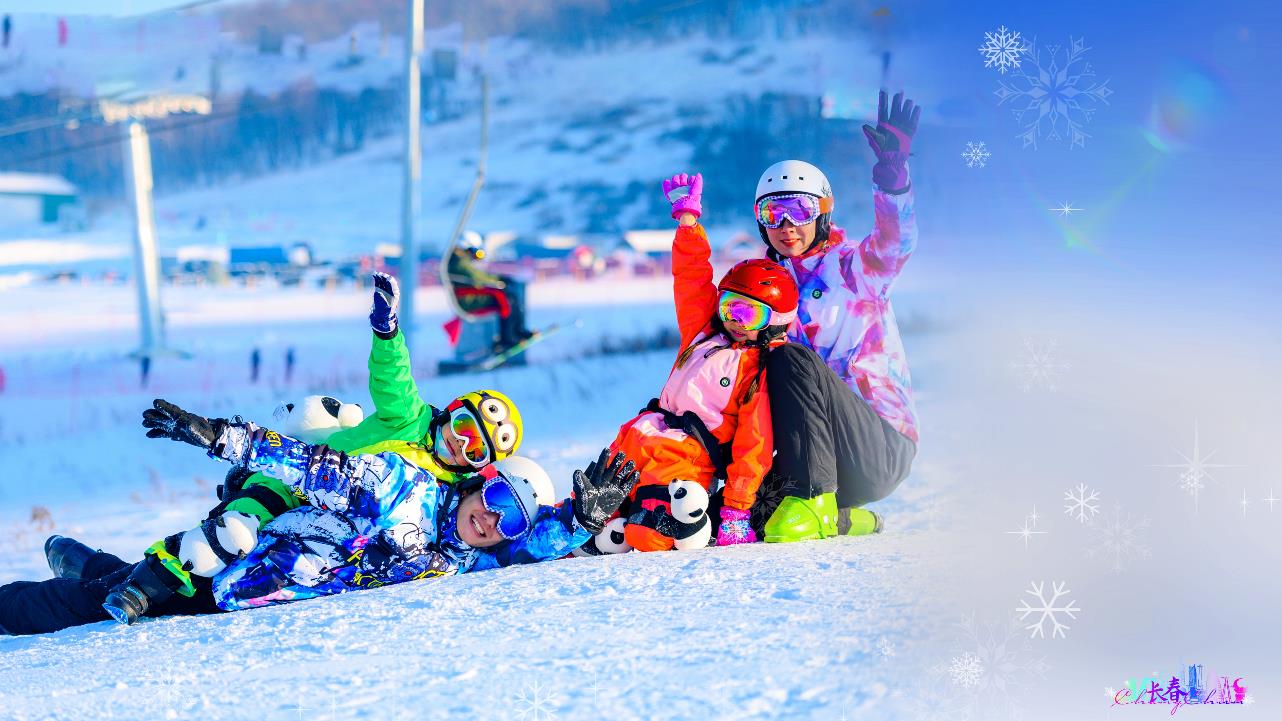 [Speaker Notes: 大家好！非常荣幸能在这里，向各位介绍中国的一座美丽城市——长春，]
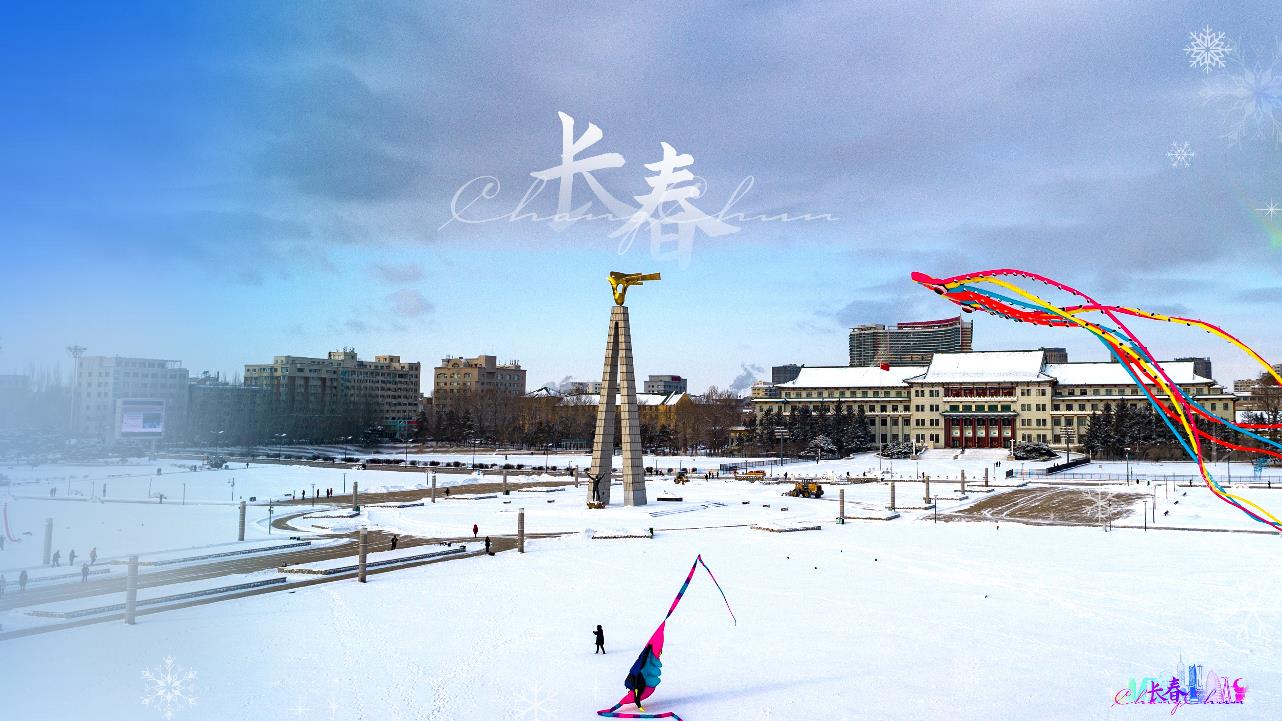 [Speaker Notes: 以及长春冬季冰雪旅游的发展和现状。]
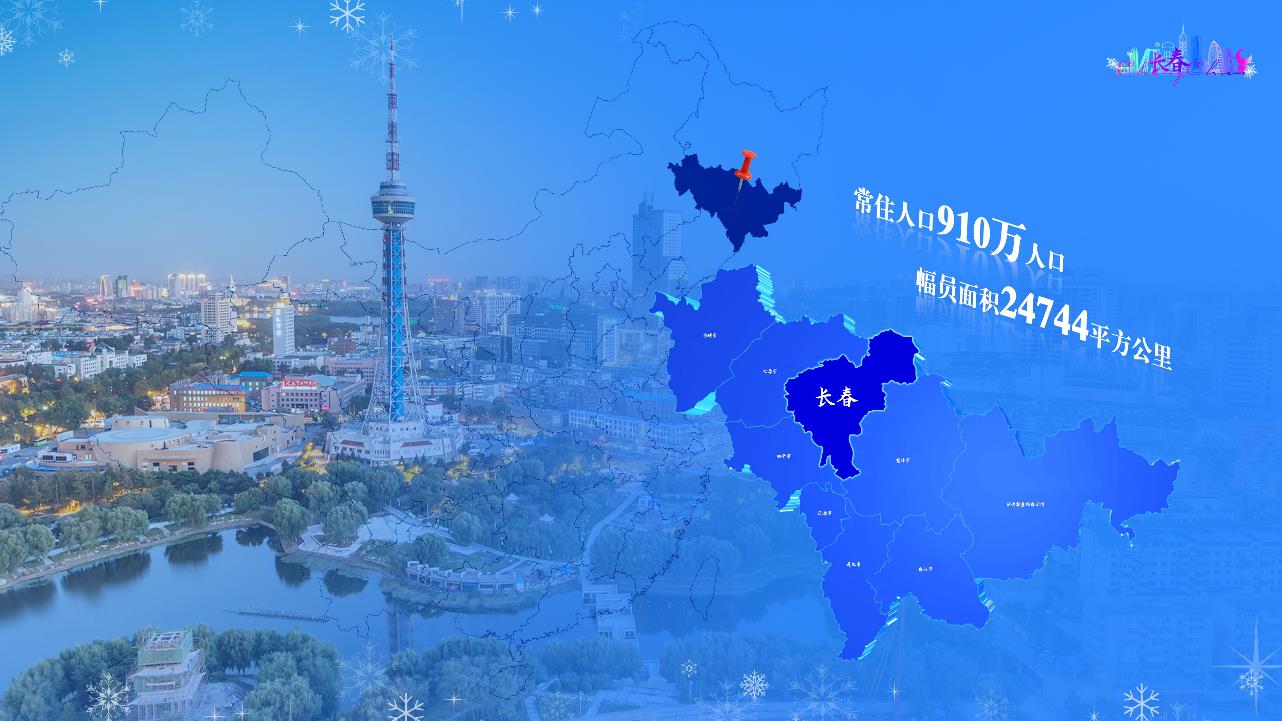 [Speaker Notes: 长春，位于中国东北部，是吉林省的省会城市，幅员面积24744平方公里，常住人口910万人。]
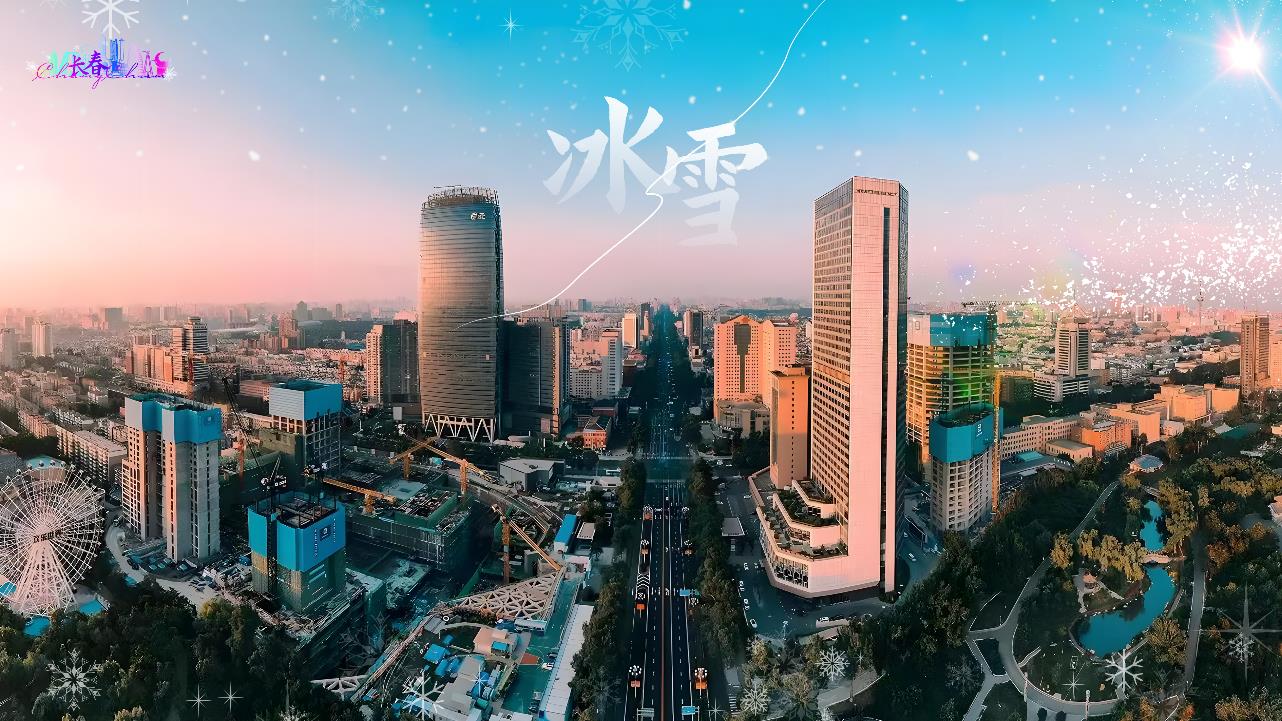 [Speaker Notes: 这座城市不仅历史悠久，文化底蕴深厚，更以其独特的冰雪资源和丰富的冰雪旅游项目而闻名遐迩。]
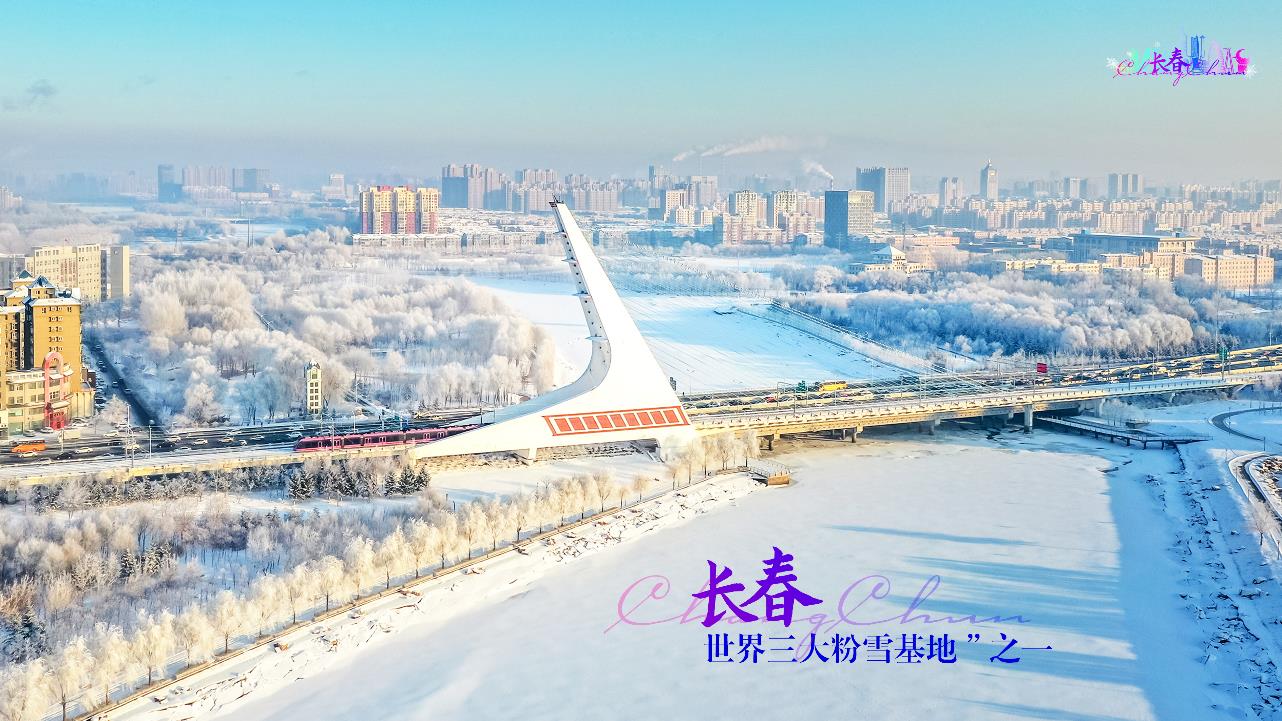 [Speaker Notes: 长春地处北纬43°世界冰雪“黄金纬度带”，是与欧洲阿尔卑斯山脉和北美落基山脉齐名的“世界三大粉雪基地”之一，]
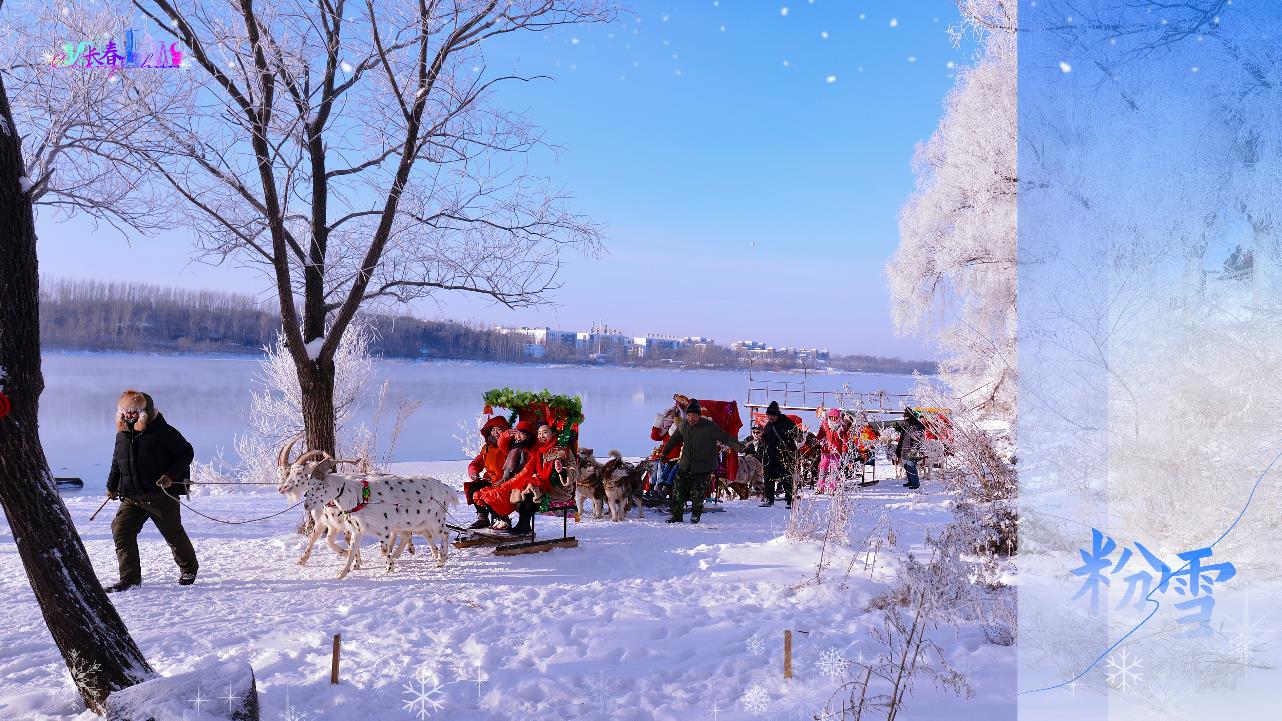 [Speaker Notes: 粉雪质地松软、富有弹性，是滑雪、戏雪的最佳选择，吸引了无数国内外游客前来观赏和体验。]
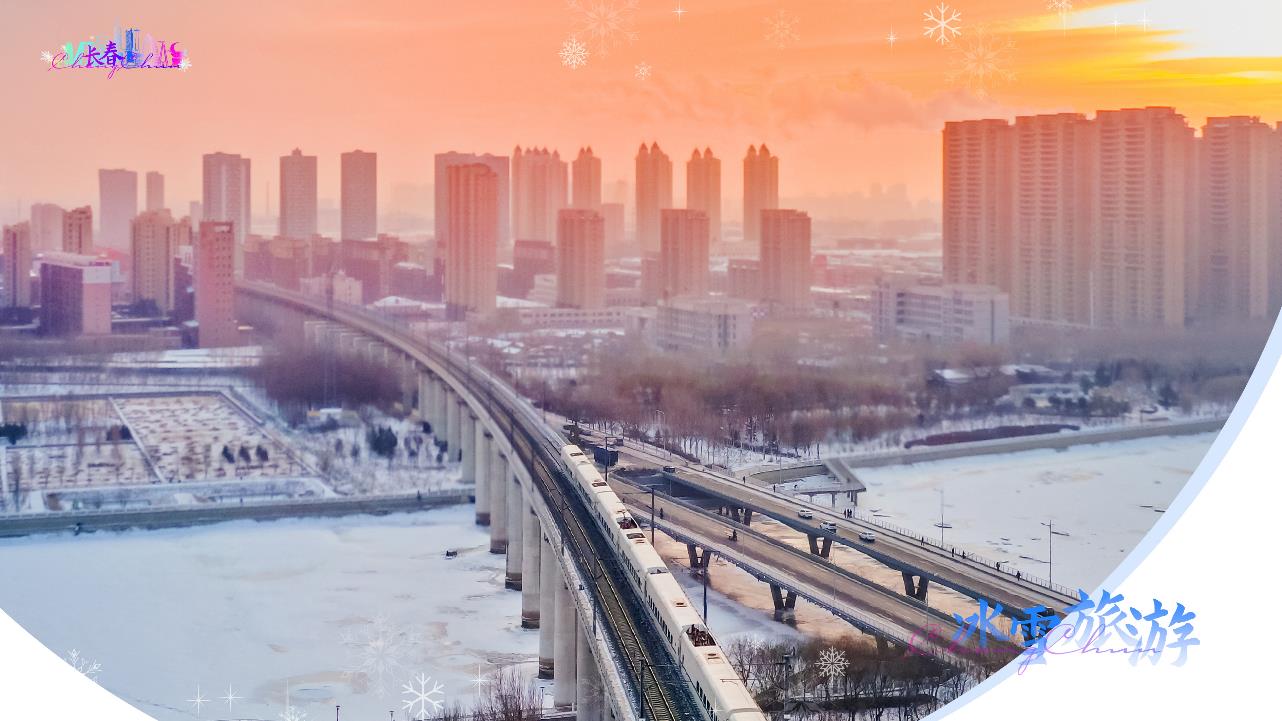 [Speaker Notes: 长春的冰雪旅游始于上世纪90年代，经过几十年的发展，]
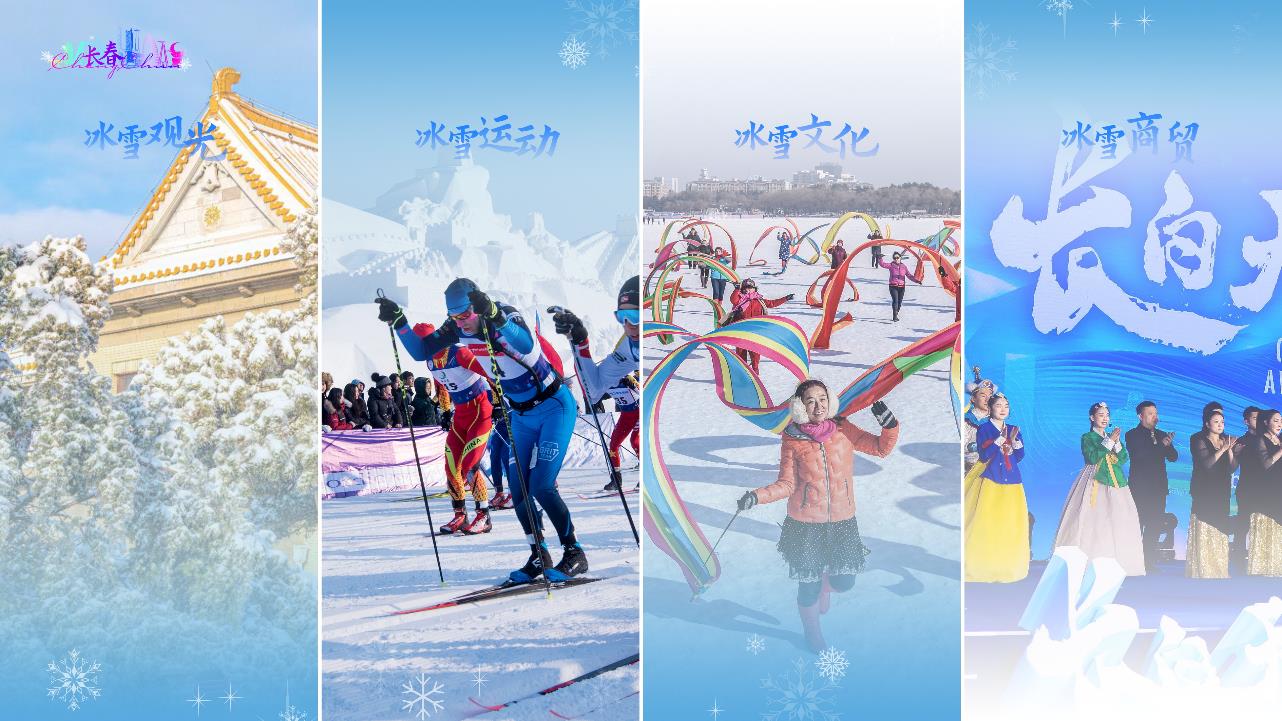 [Speaker Notes: 已经形成了集冰雪观光、冰雪运动、冰雪文化、冰雪商贸为一体的多元化冰雪旅游体系。]
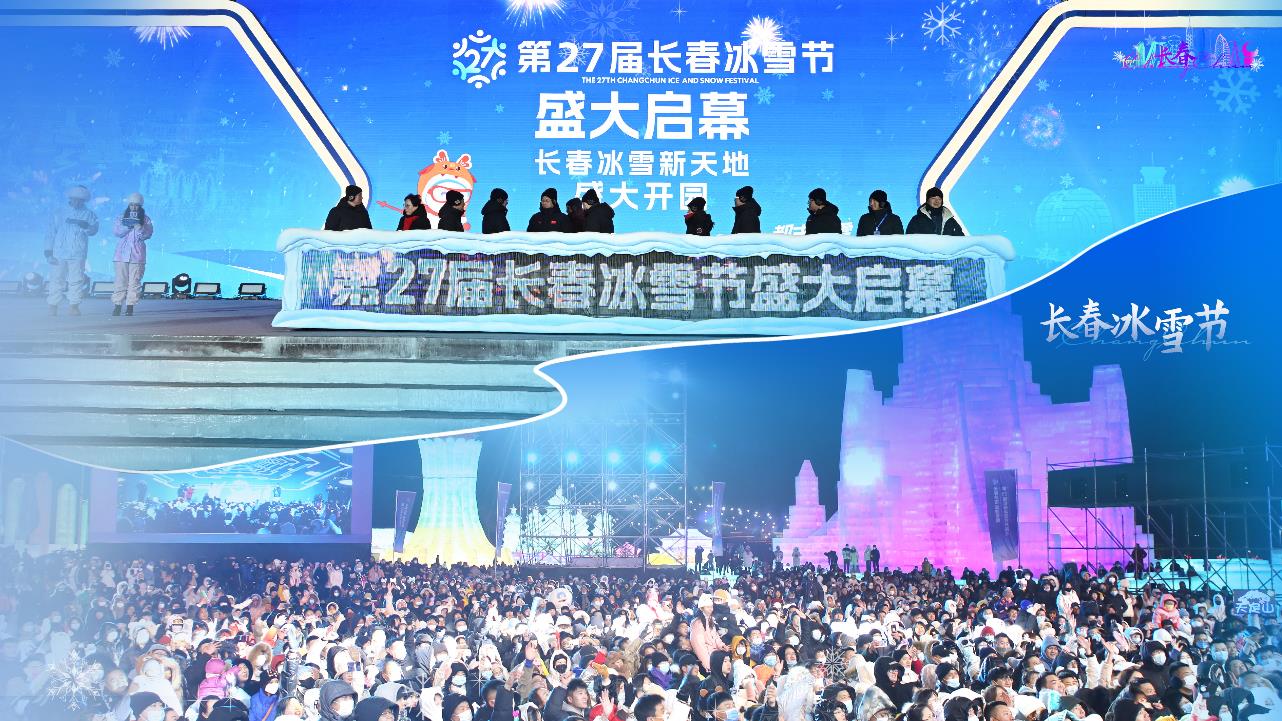 [Speaker Notes: 特别是长春冰雪节，自1998年创办以来，已经连续举办了27届，成为中国重要的冰雪品牌节庆活动之一，]
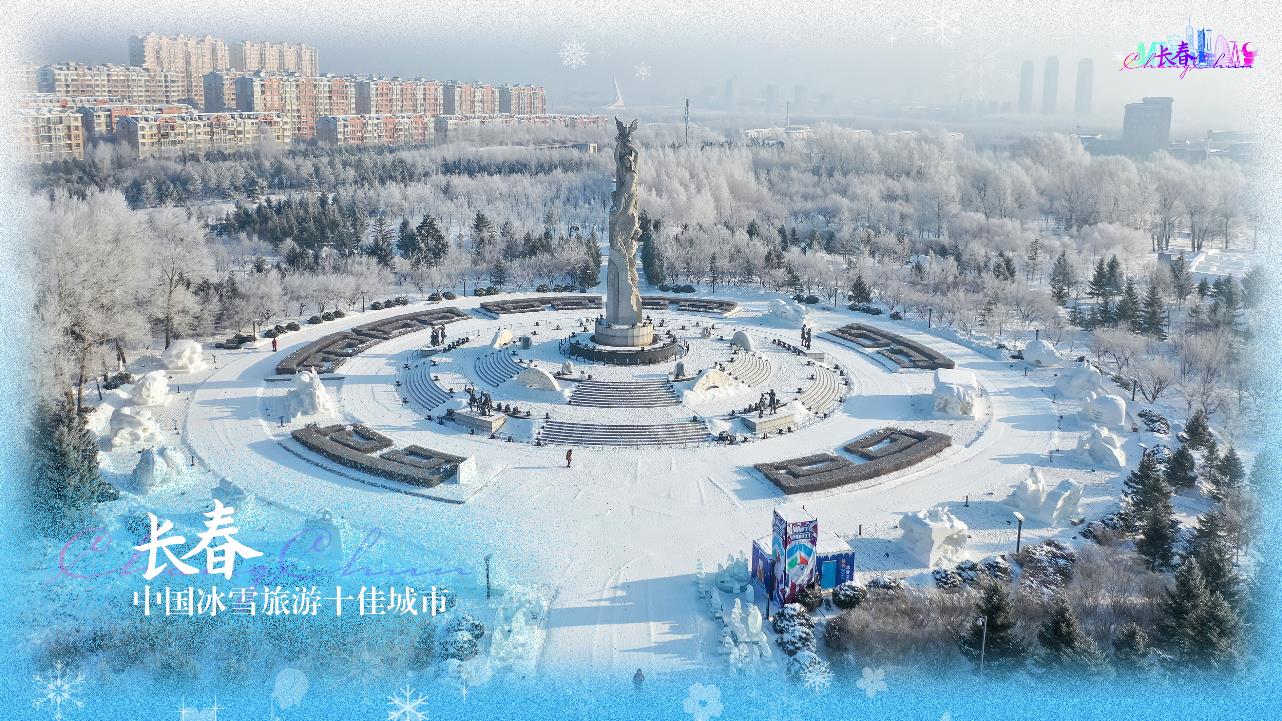 [Speaker Notes: 长春市也连续7年荣膺“中国冰雪旅游十佳城市”。]
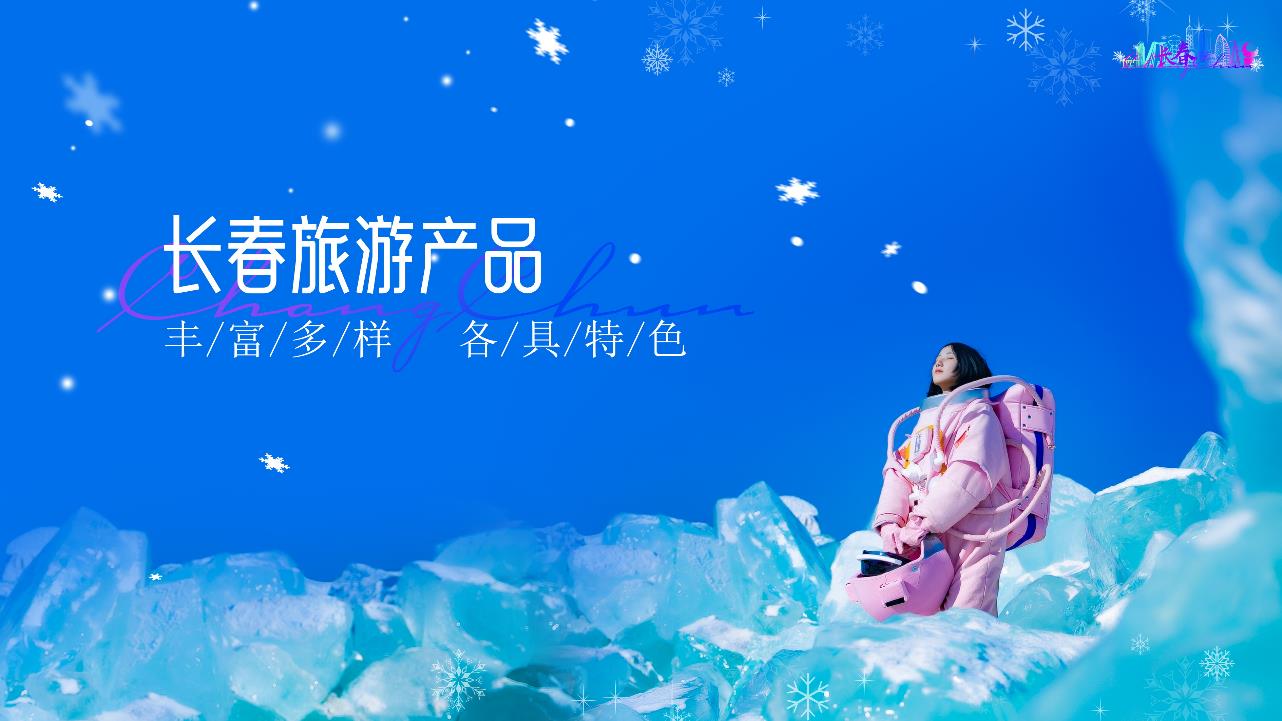 [Speaker Notes: 长春的冰雪旅游产品丰富多样，各具特色。]
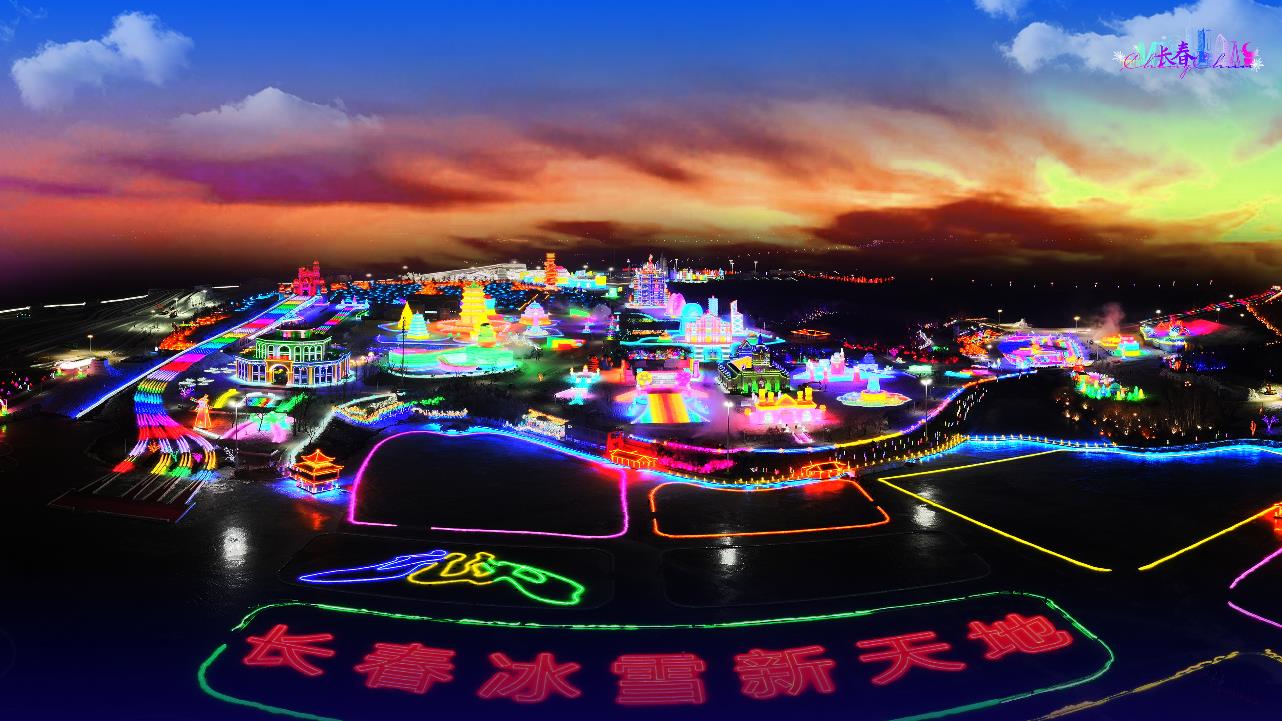 [Speaker Notes: 比如，长春冰雪新天地]
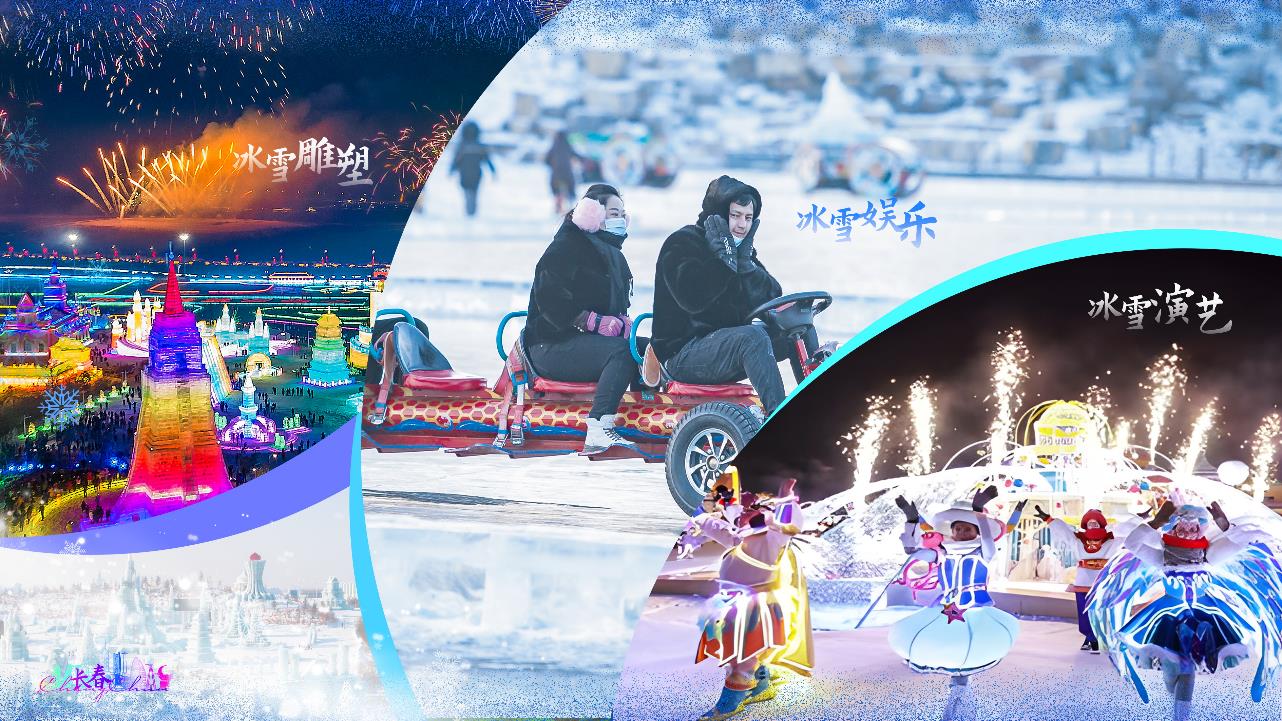 [Speaker Notes: 这是一个集冰雪雕塑、冰雪娱乐、冰雪演艺为一体的世界级冰雪乐园。]
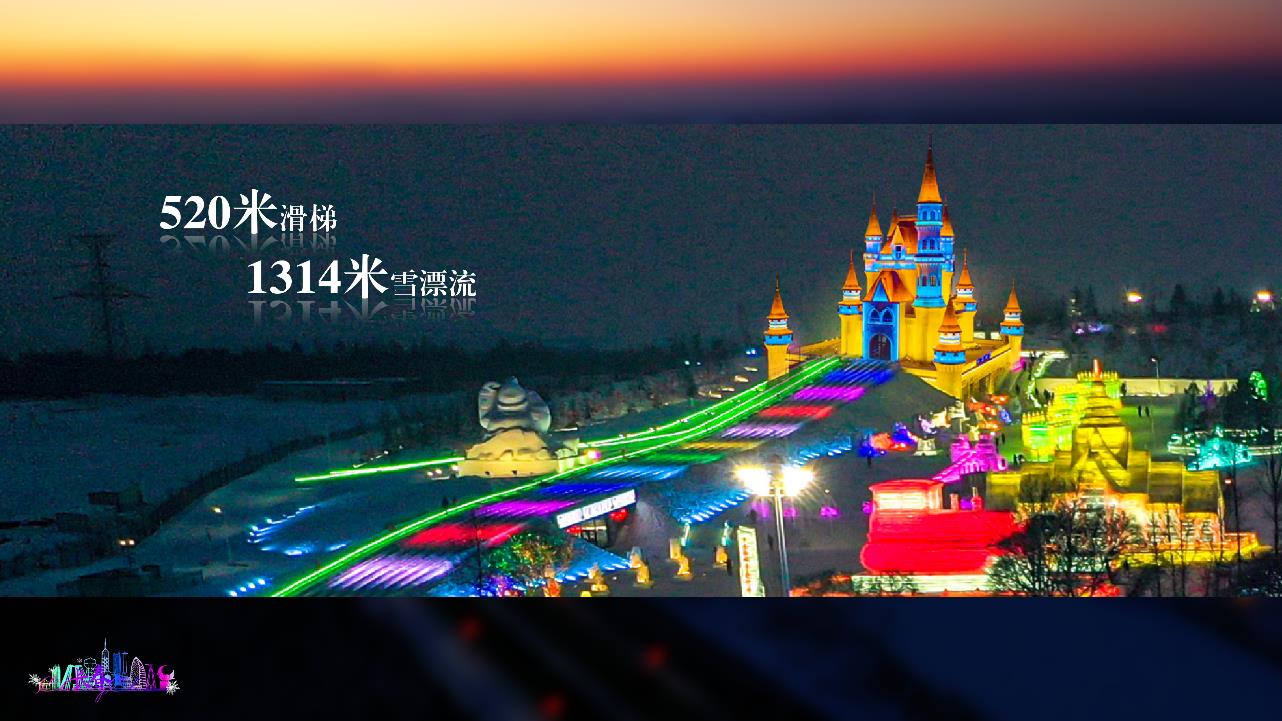 [Speaker Notes: 在这里，你可以欣赏到晶莹剔透的冰雕，体验到拥有世界纪录的520米冰滑梯、1314米雪漂流，还可以观看到精彩纷呈的冰雪演艺节目。]
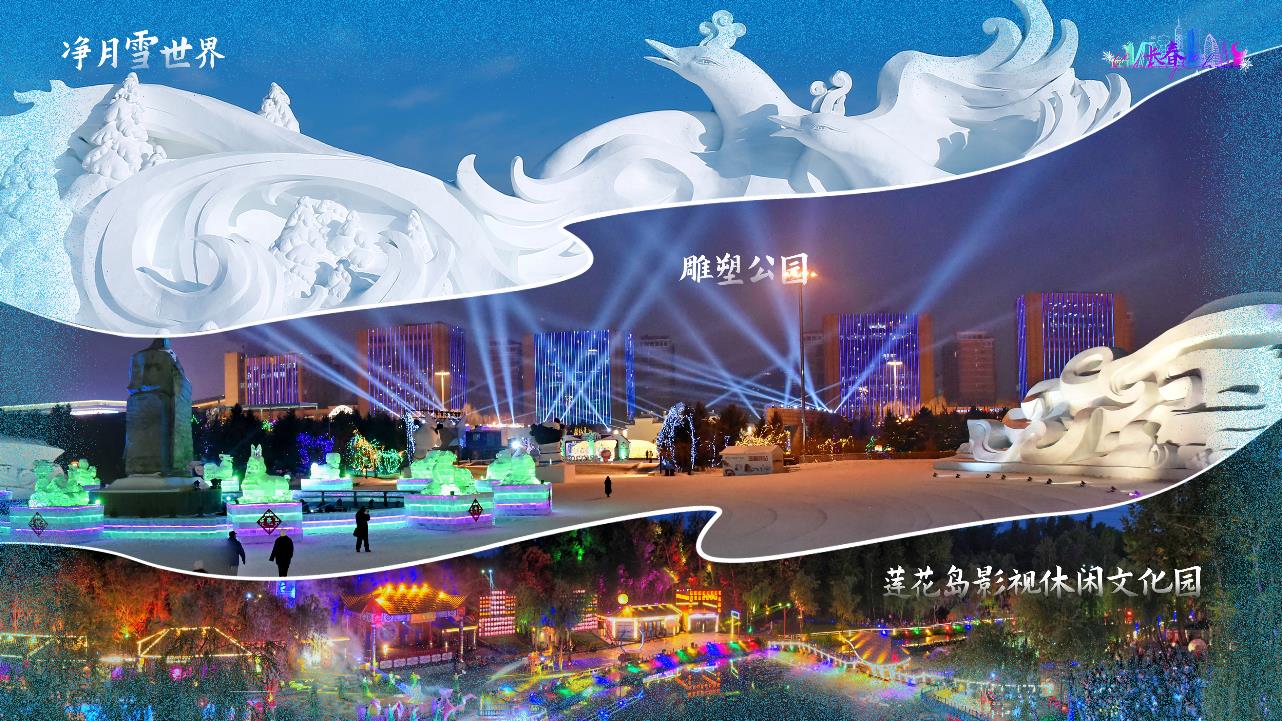 [Speaker Notes: 此外，长春还打造了净月雪世界、雕塑公园、莲花岛影视休闲文化园等多个冰雪乐园，适合不同年龄、不同游客的需求。]
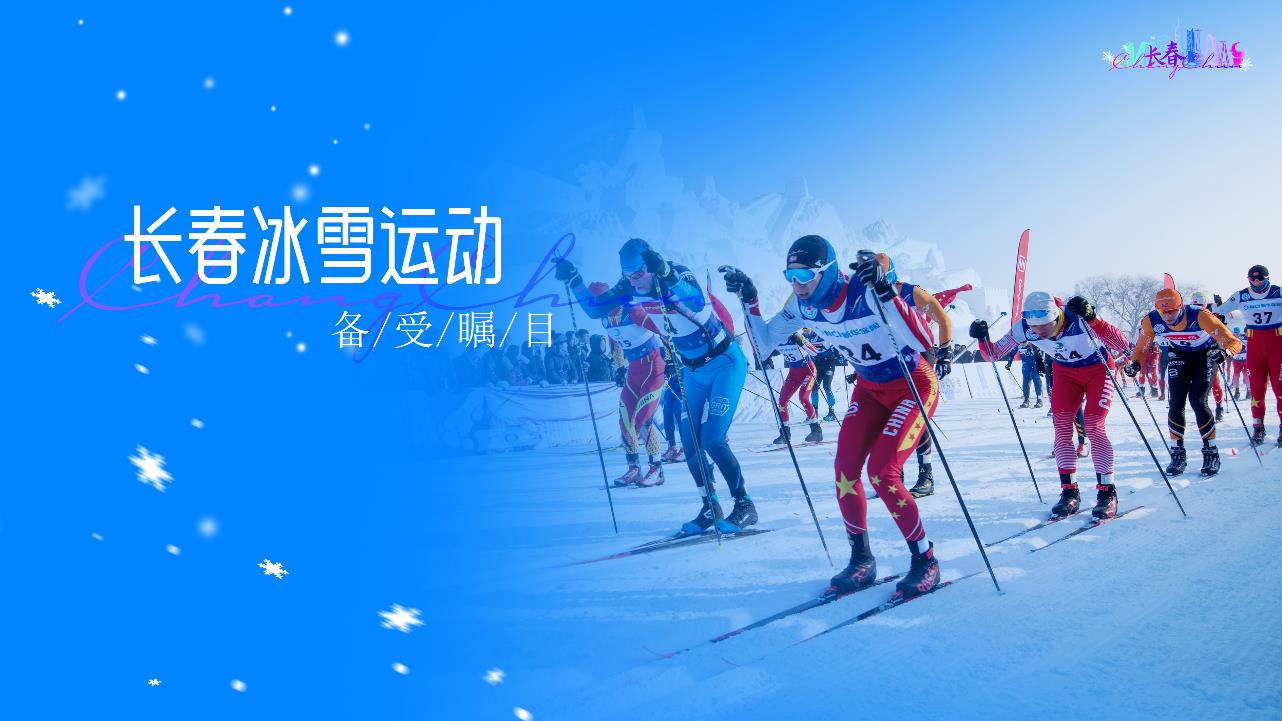 [Speaker Notes: 长春的冰雪运动也备受瞩目。]
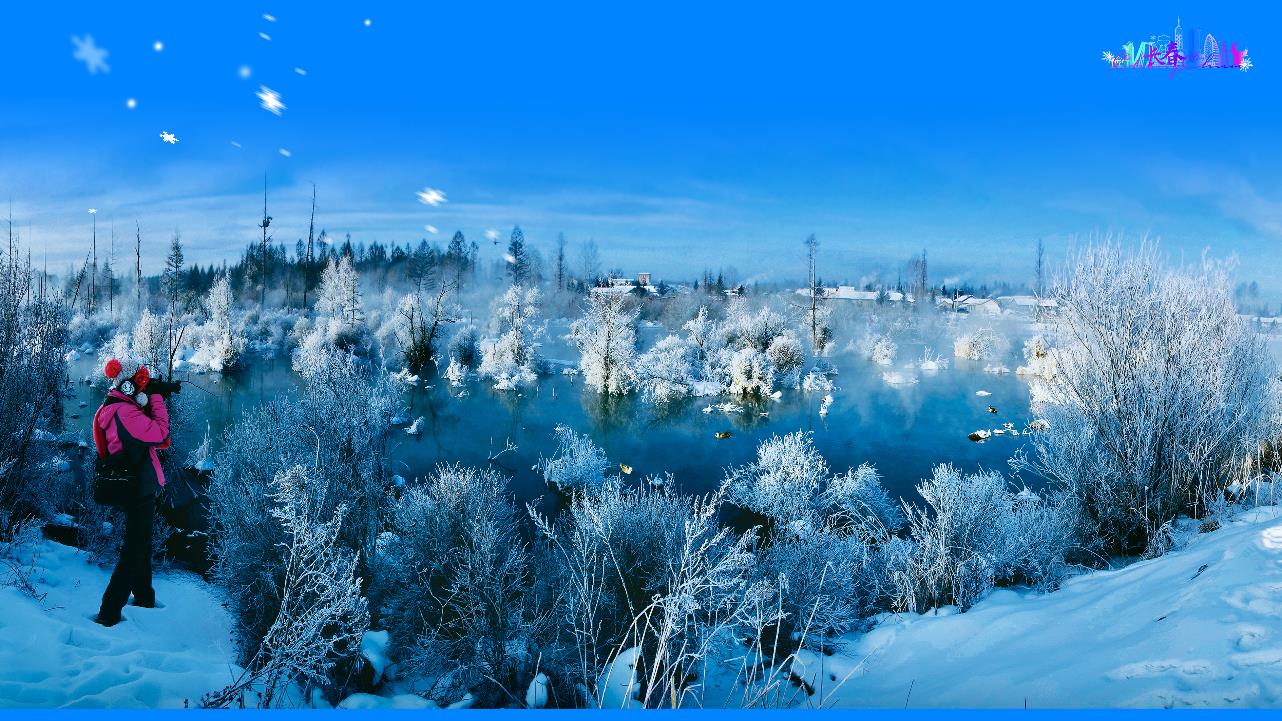 [Speaker Notes: 作为国家森林城市，长春拥有得天独厚的滑雪资源。]
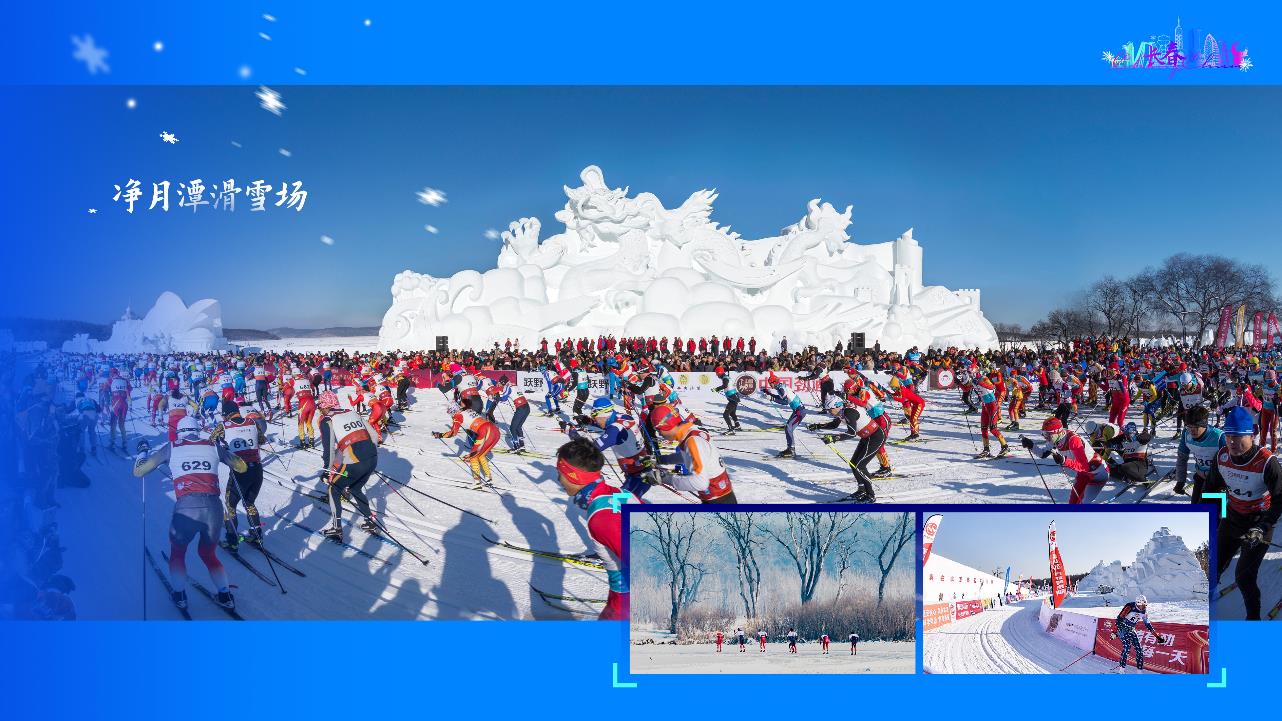 [Speaker Notes: 四大滑雪场——净月潭滑雪场、天定山滑雪场、莲花山滑雪场和庙香山滑雪场]
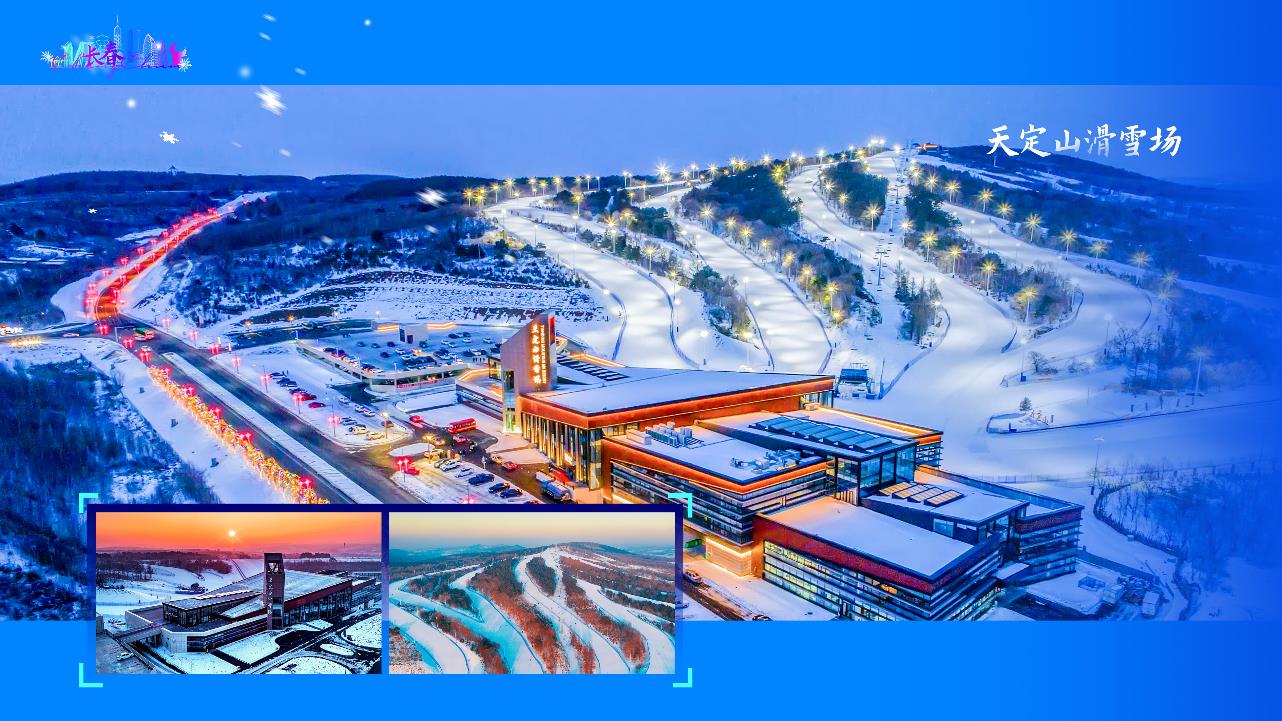 [Speaker Notes: 四大滑雪场——净月潭滑雪场、天定山滑雪场、莲花山滑雪场和庙香山滑雪场]
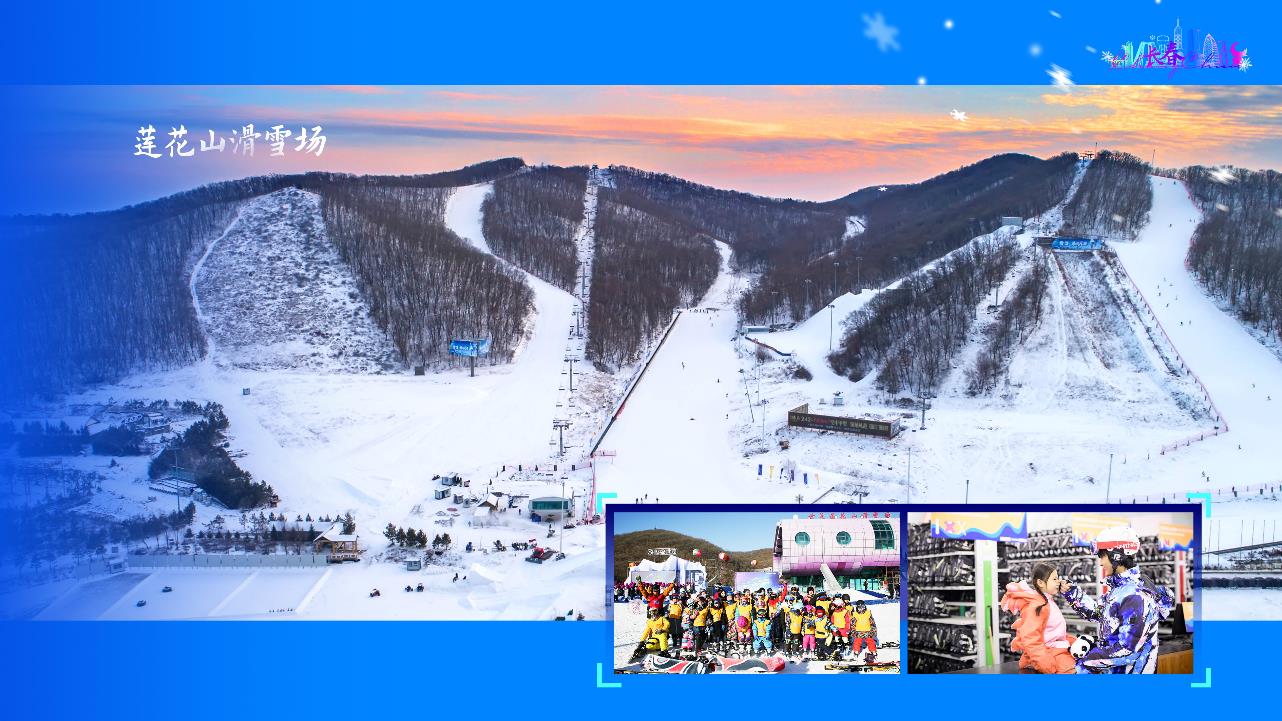 [Speaker Notes: 四大滑雪场——净月潭滑雪场、天定山滑雪场、莲花山滑雪场和庙香山滑雪场]
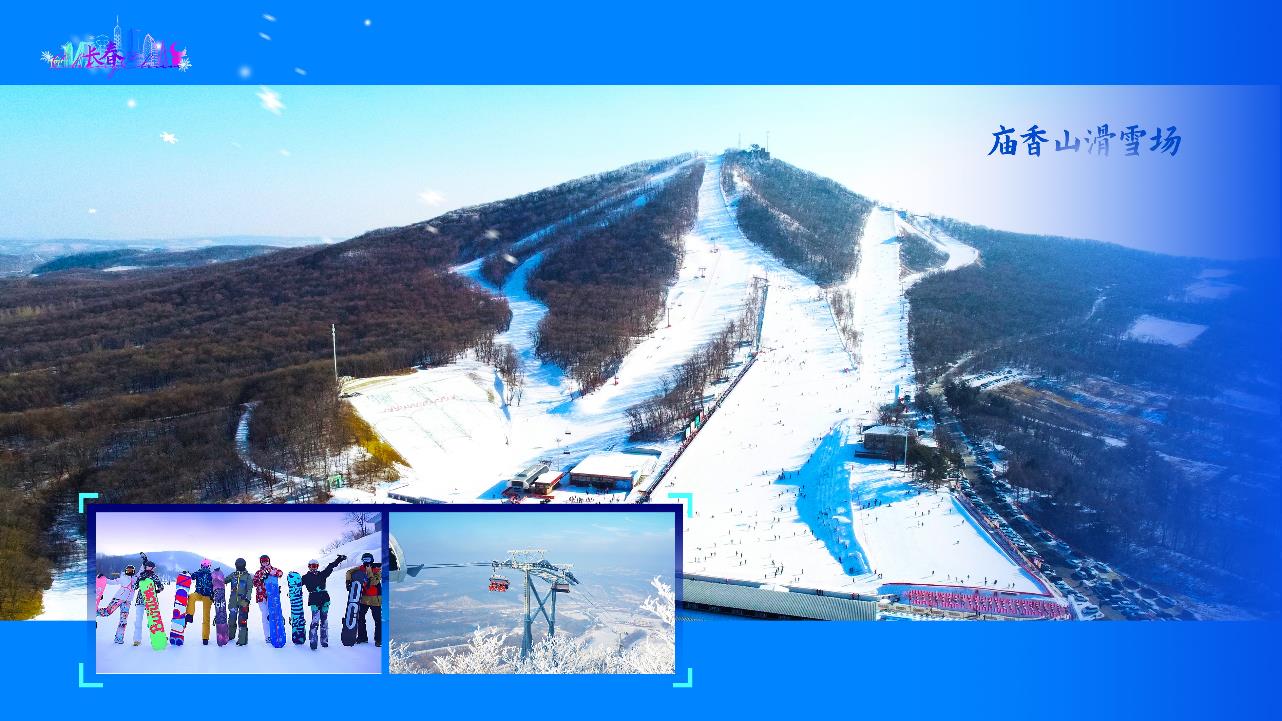 [Speaker Notes: 四大滑雪场——净月潭滑雪场、天定山滑雪场、莲花山滑雪场和庙香山滑雪场]
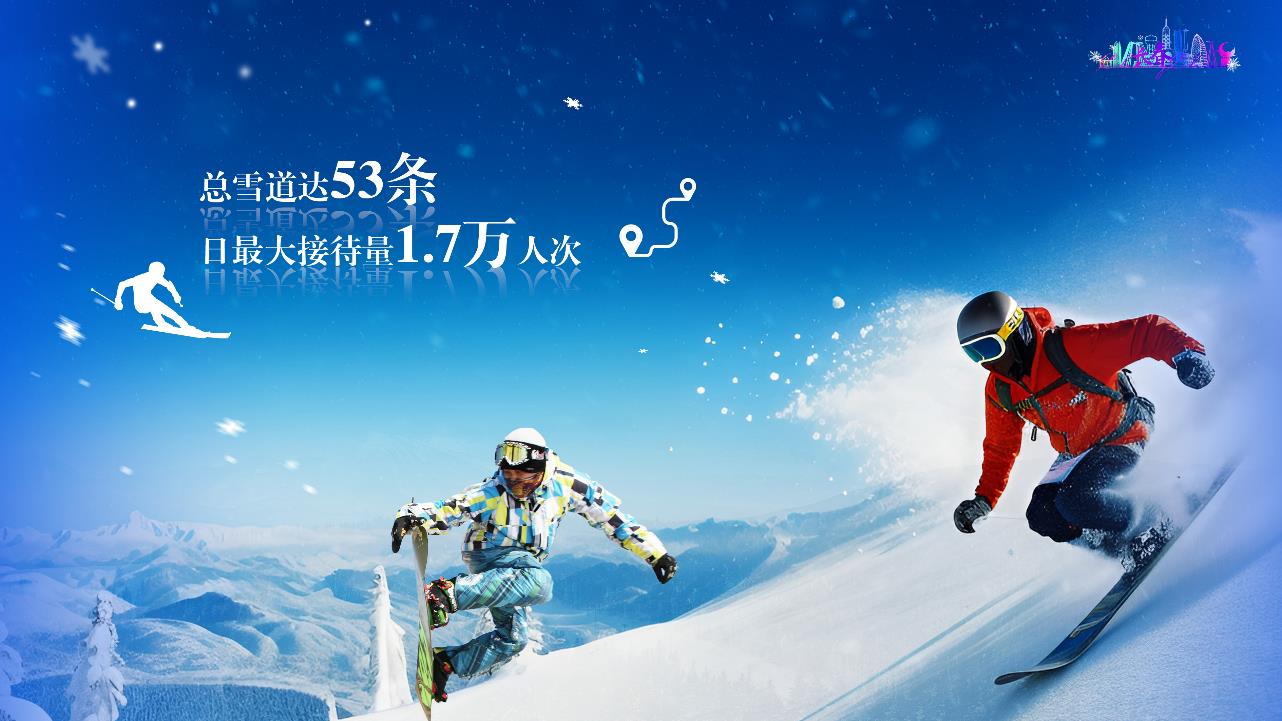 [Speaker Notes: 总雪道达53条，日最大接待量可达1.7万人次。]
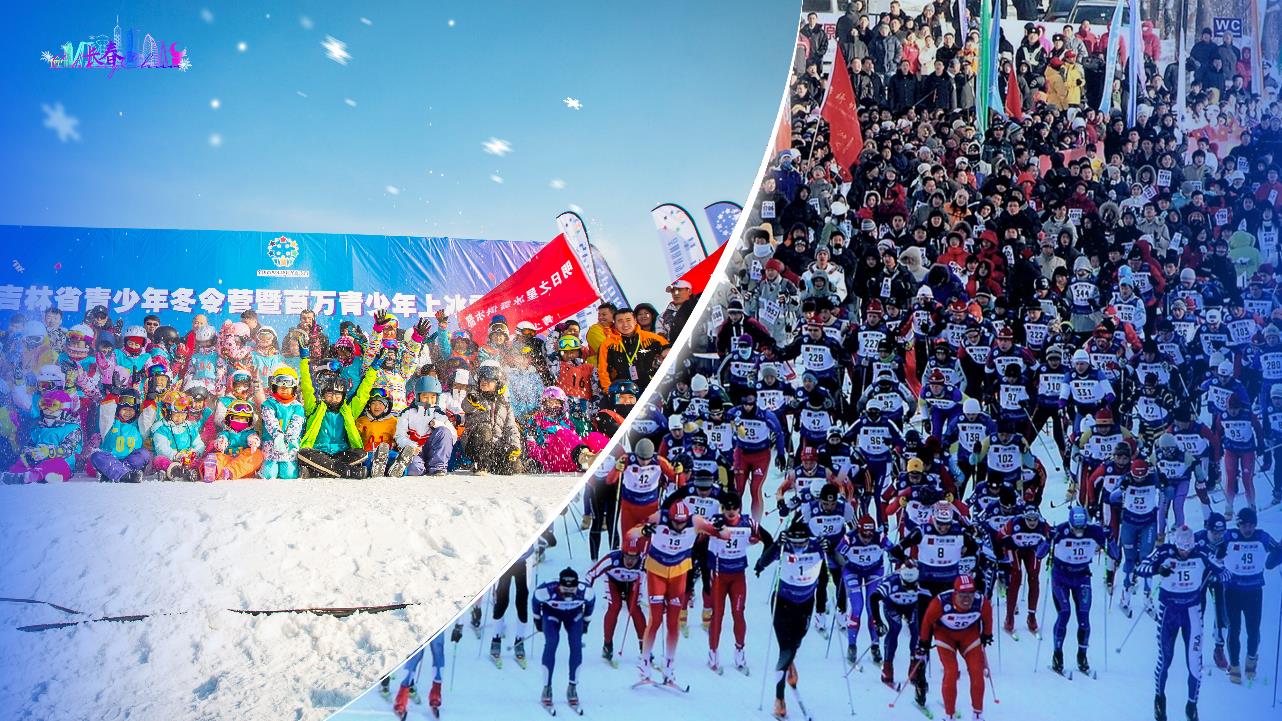 [Speaker Notes: 这些滑雪场不仅提供了优质的滑雪设施和服务，还举办了各种冰雪赛事和活动，]
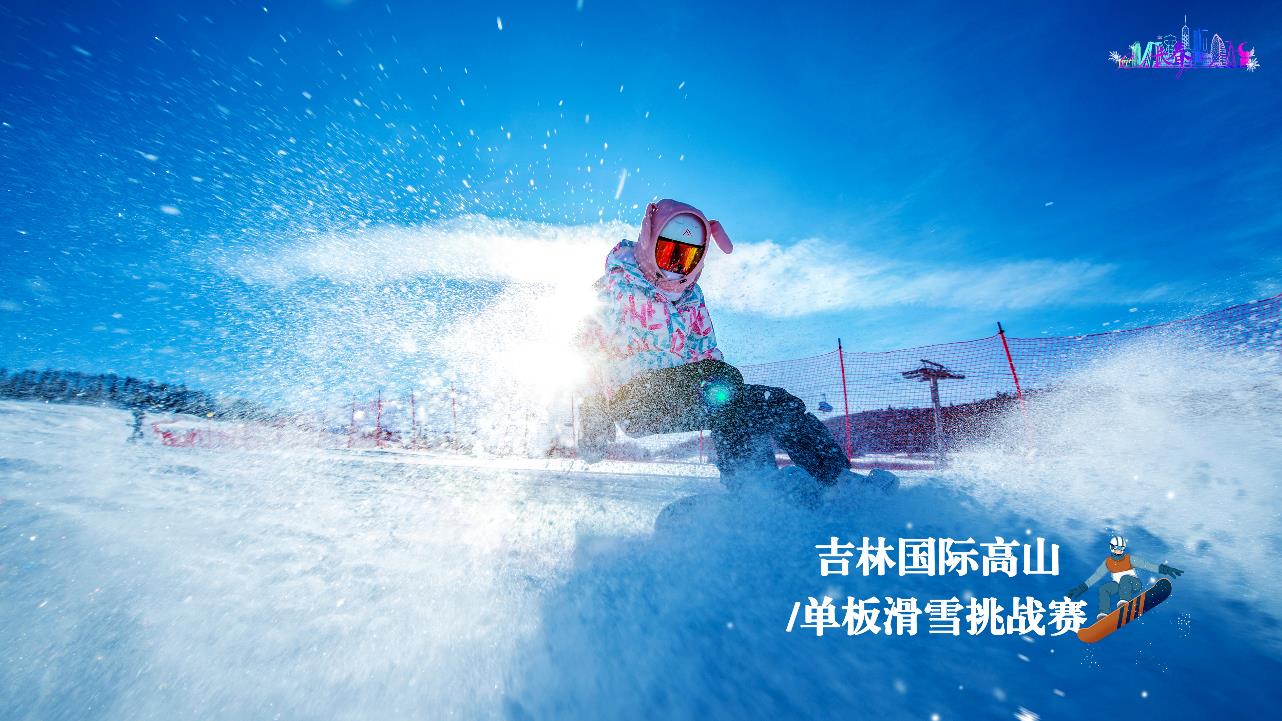 [Speaker Notes: 如吉林国际高山/单板滑雪挑战赛、国际雪联自由式滑雪空中技巧世界杯、全国冰雪短道汽车拉力赛等一系列国内外高水平赛事，吸引了众多冰雪爱好者和游客前来参与。]
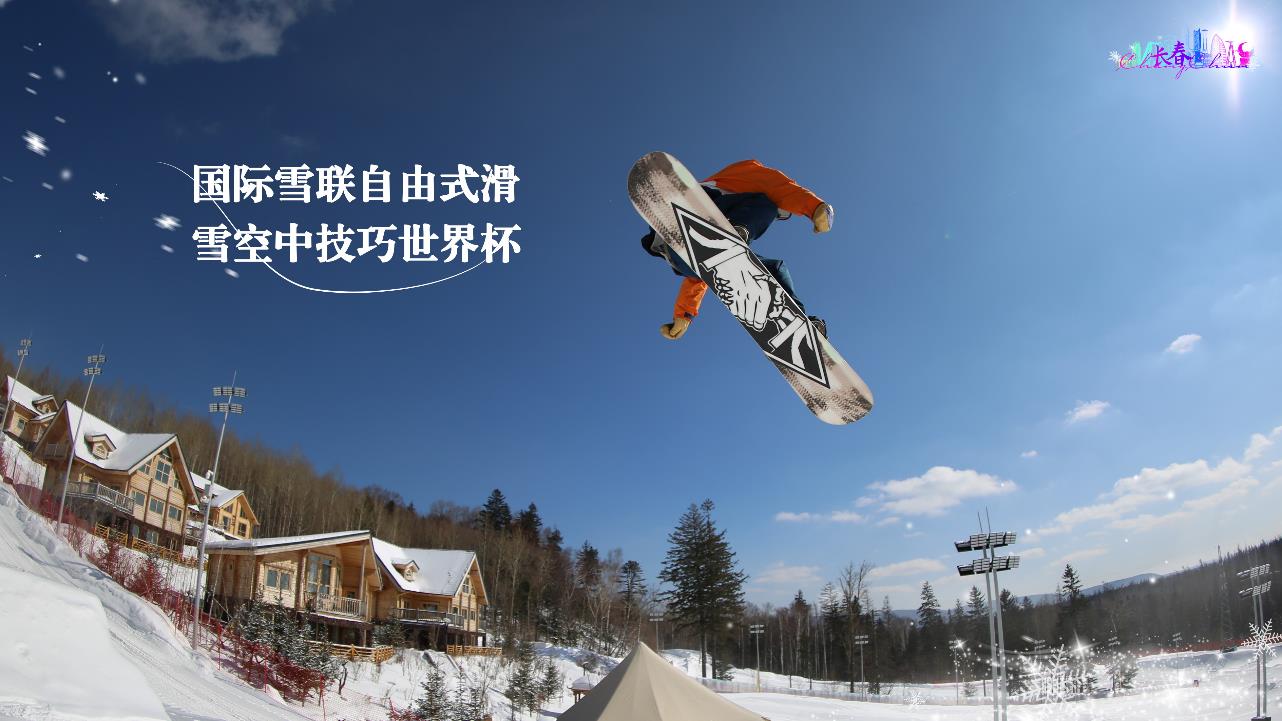 [Speaker Notes: 如吉林国际高山/单板滑雪挑战赛、国际雪联自由式滑雪空中技巧世界杯、全国冰雪短道汽车拉力赛等一系列国内外高水平赛事，吸引了众多冰雪爱好者和游客前来参与。]
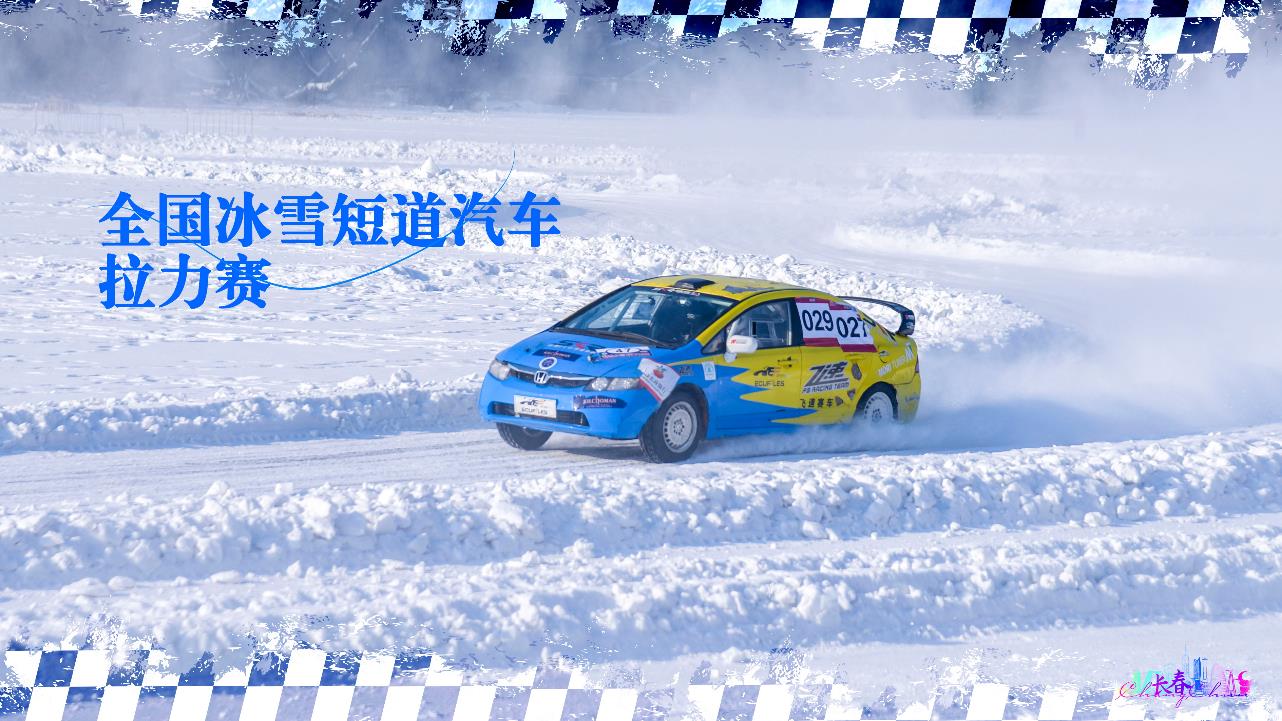 [Speaker Notes: 如吉林国际高山/单板滑雪挑战赛、国际雪联自由式滑雪空中技巧世界杯、全国冰雪短道汽车拉力赛等一系列国内外高水平赛事，吸引了众多冰雪爱好者和游客前来参与。]
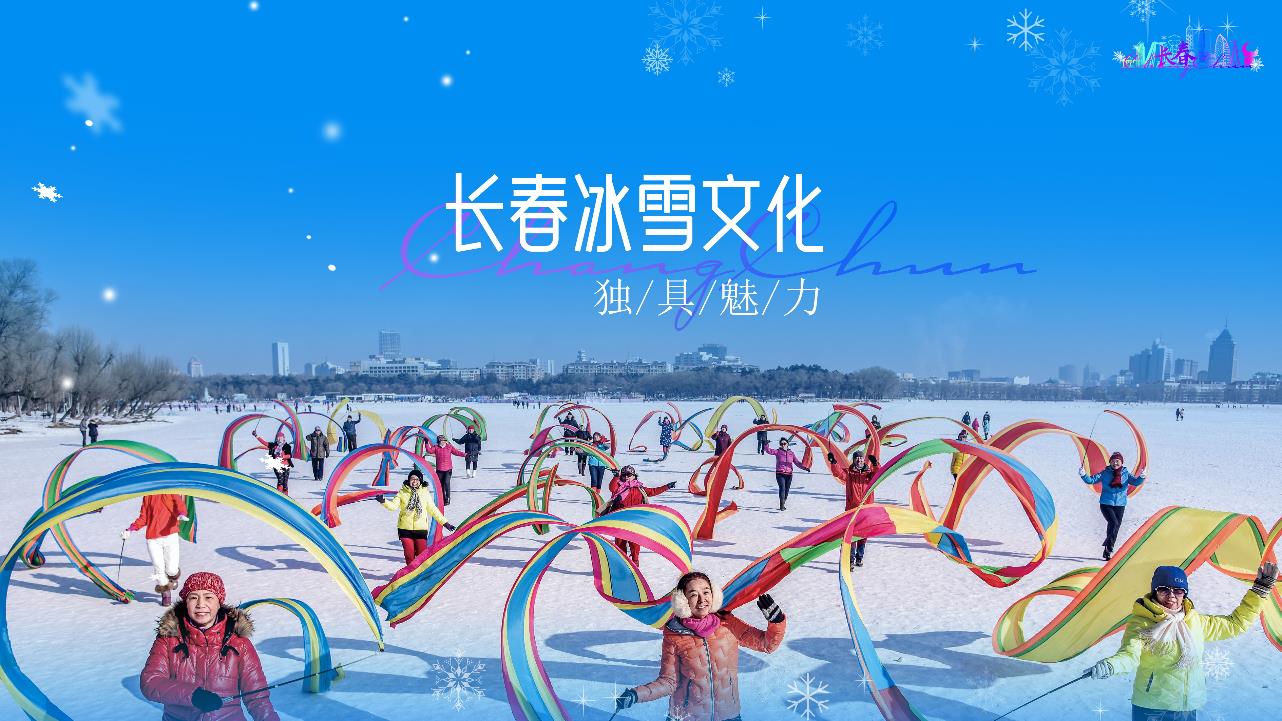 [Speaker Notes: 长春的冰雪文化同样独具魅力。]
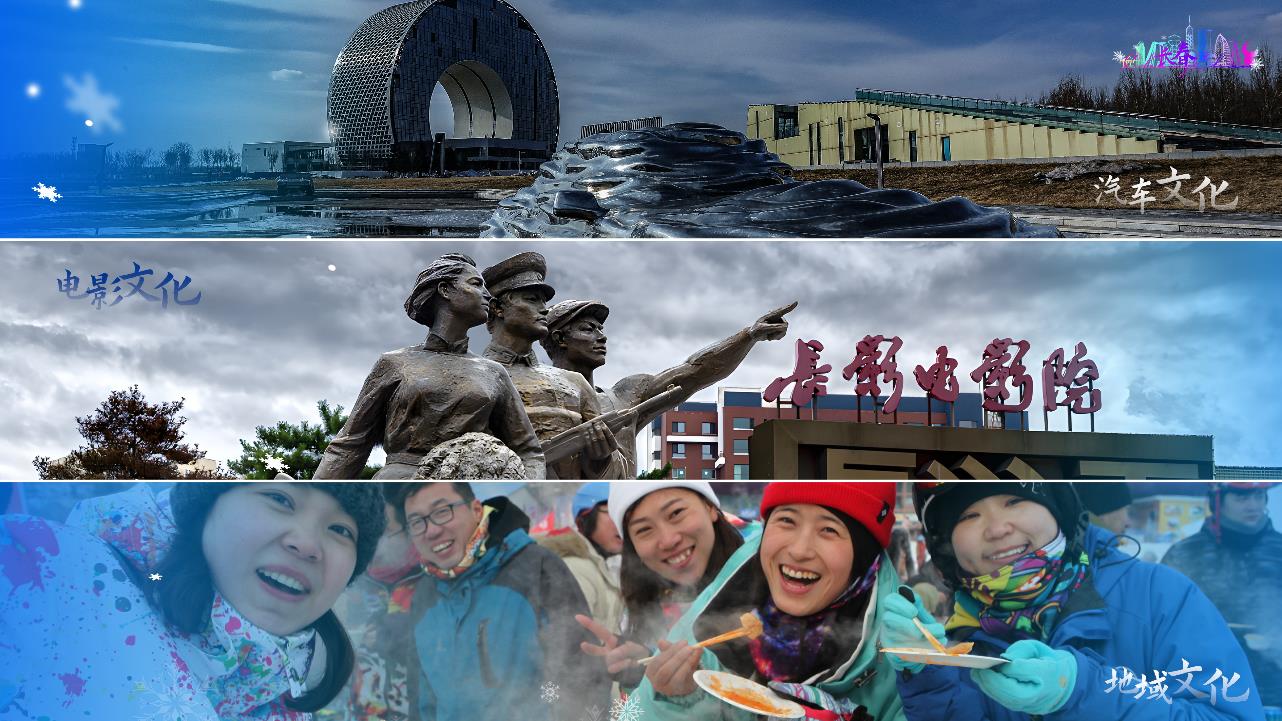 [Speaker Notes: 长春的汽车文化、电影文化、地域文化与冰雪旅游深度融合、商业与文旅相辅相成，]
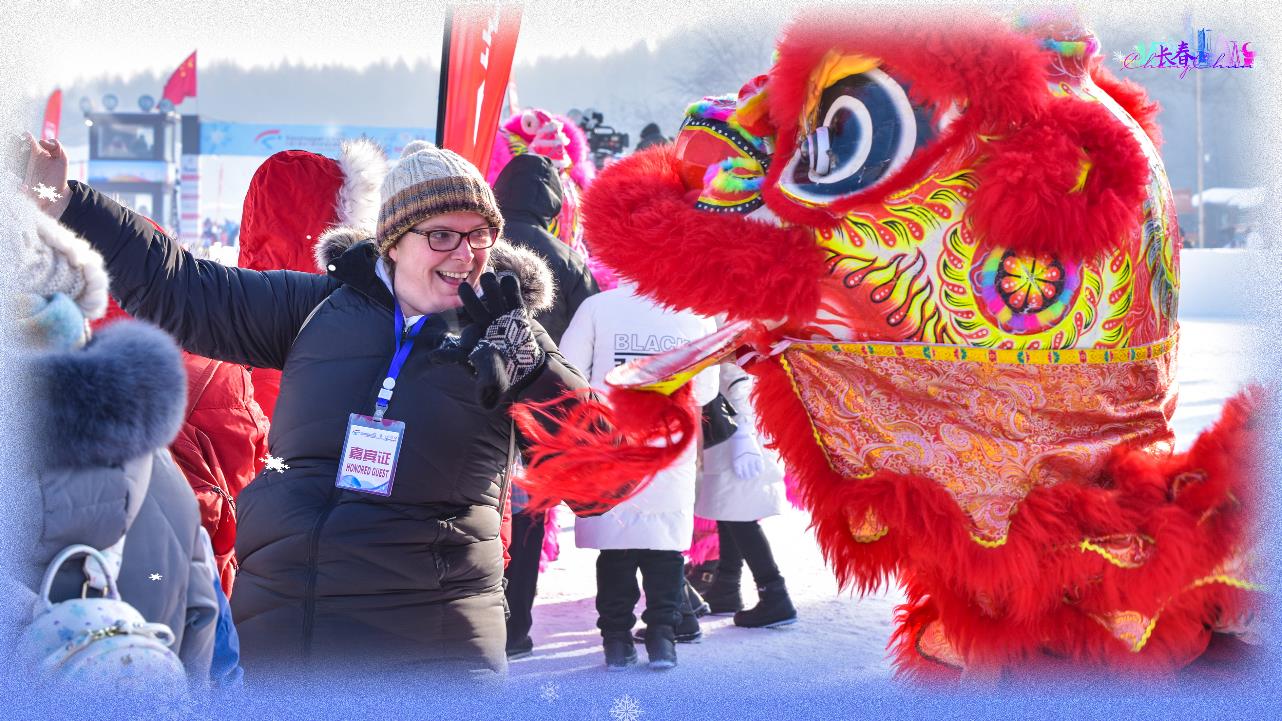 [Speaker Notes: 每年的冰雪节期间，长春都会举办各种冰雪活动和文化演出，]
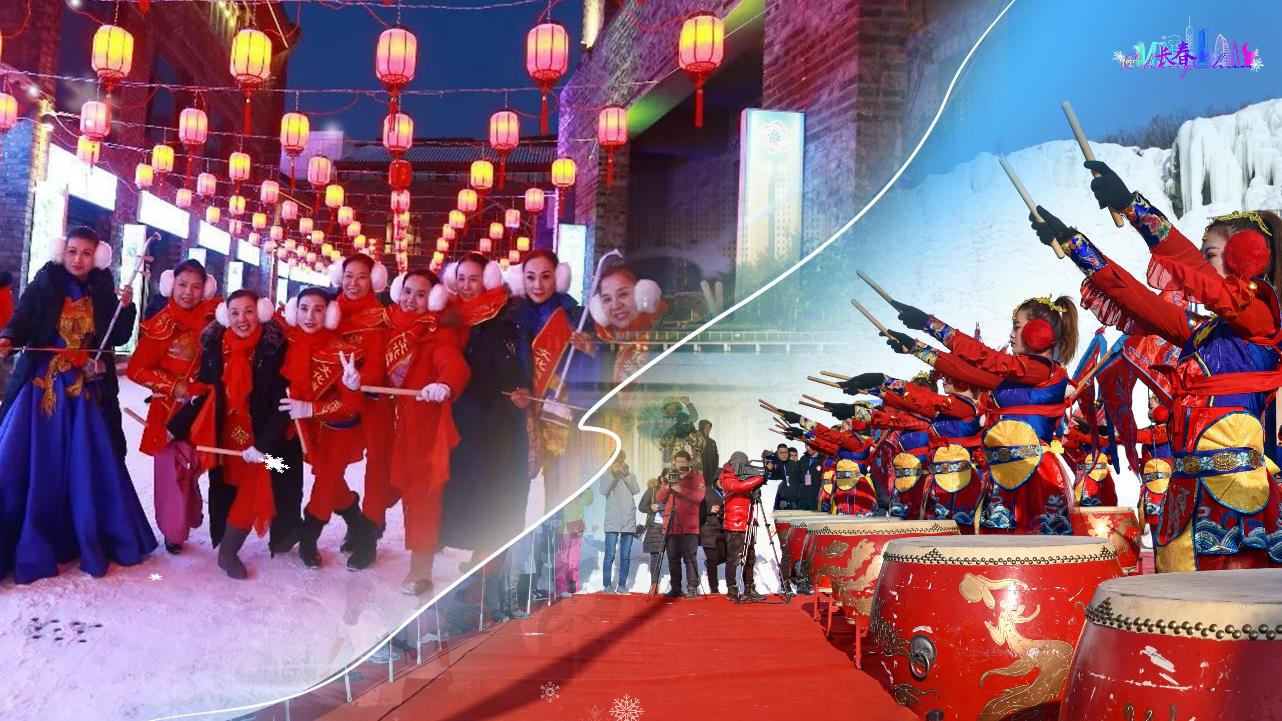 [Speaker Notes: 如大型交响音乐会、冰雪主题绘画作品展、景区沉浸式演出、年俗表演等，]
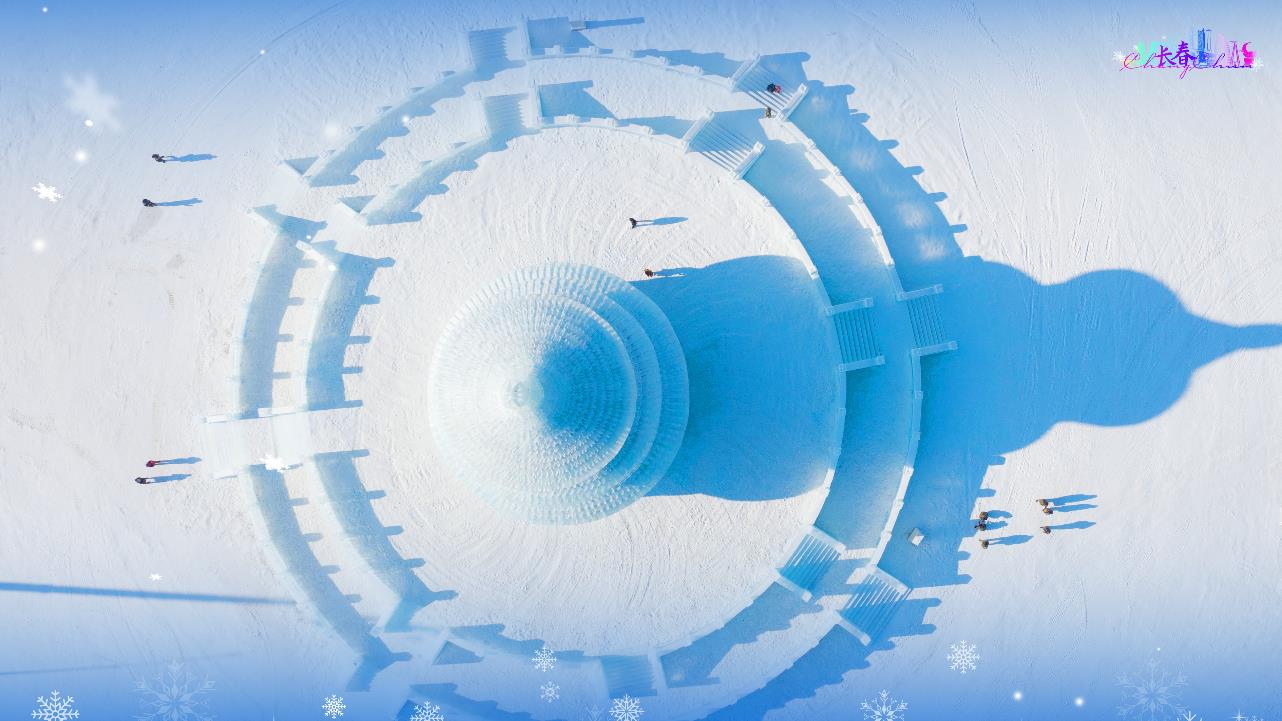 [Speaker Notes: 让游客在欣赏冰雪美景的同时，还能感受长春深厚的文化底蕴。]
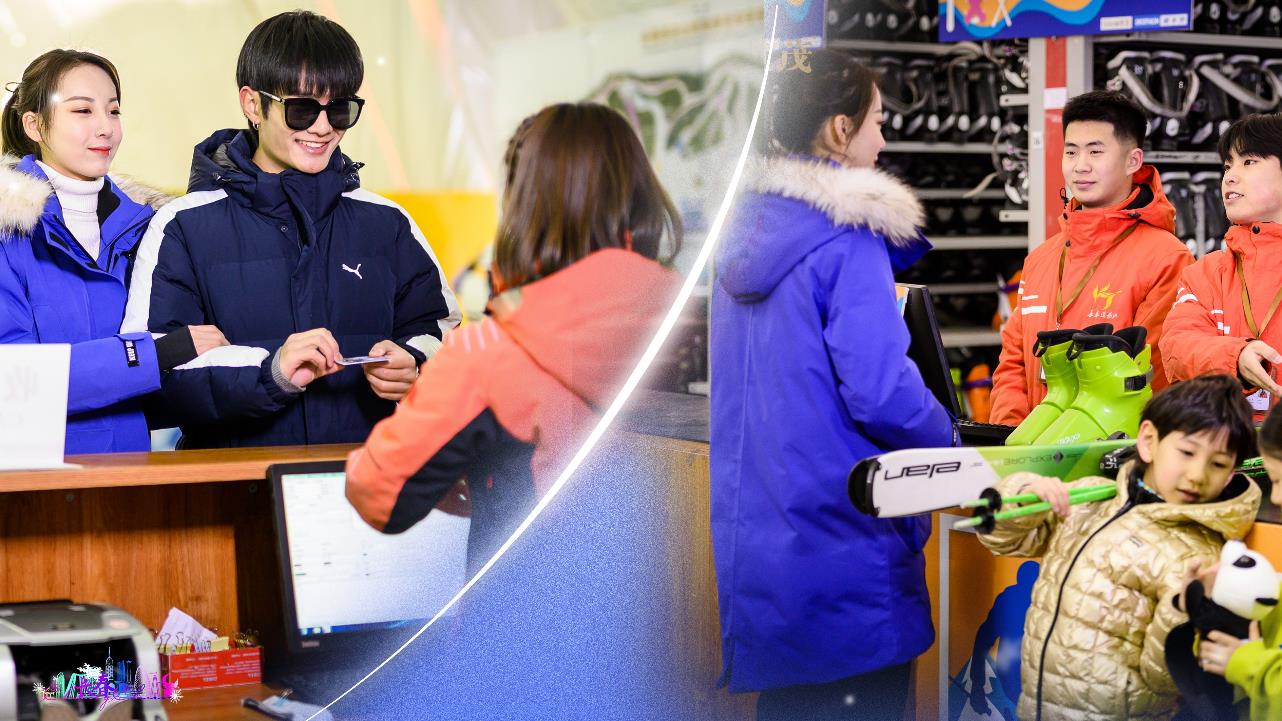 [Speaker Notes: 值得一提的是，长春还非常注重冰雪旅游的品质提升和服务优化。]
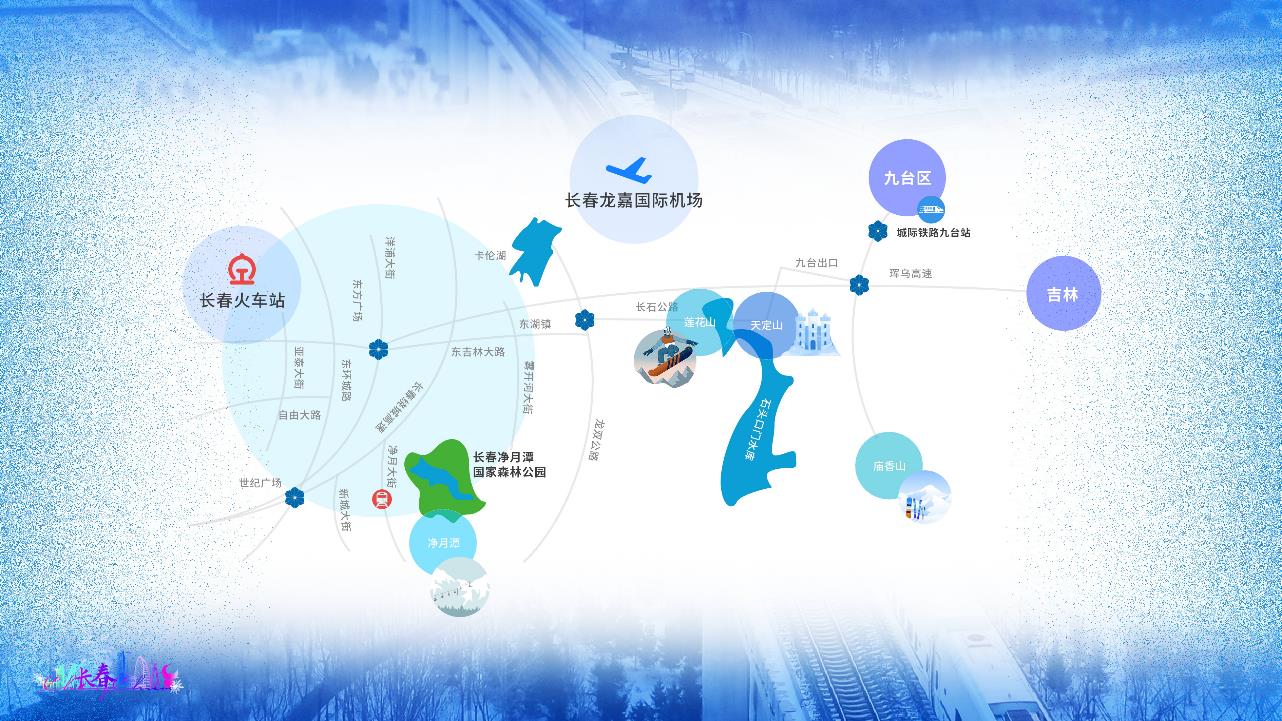 [Speaker Notes: 作为东北地区重要枢纽城市，便捷的交通网络，无论是航空、铁路还是高速公路，都能让游客够轻松抵达。]
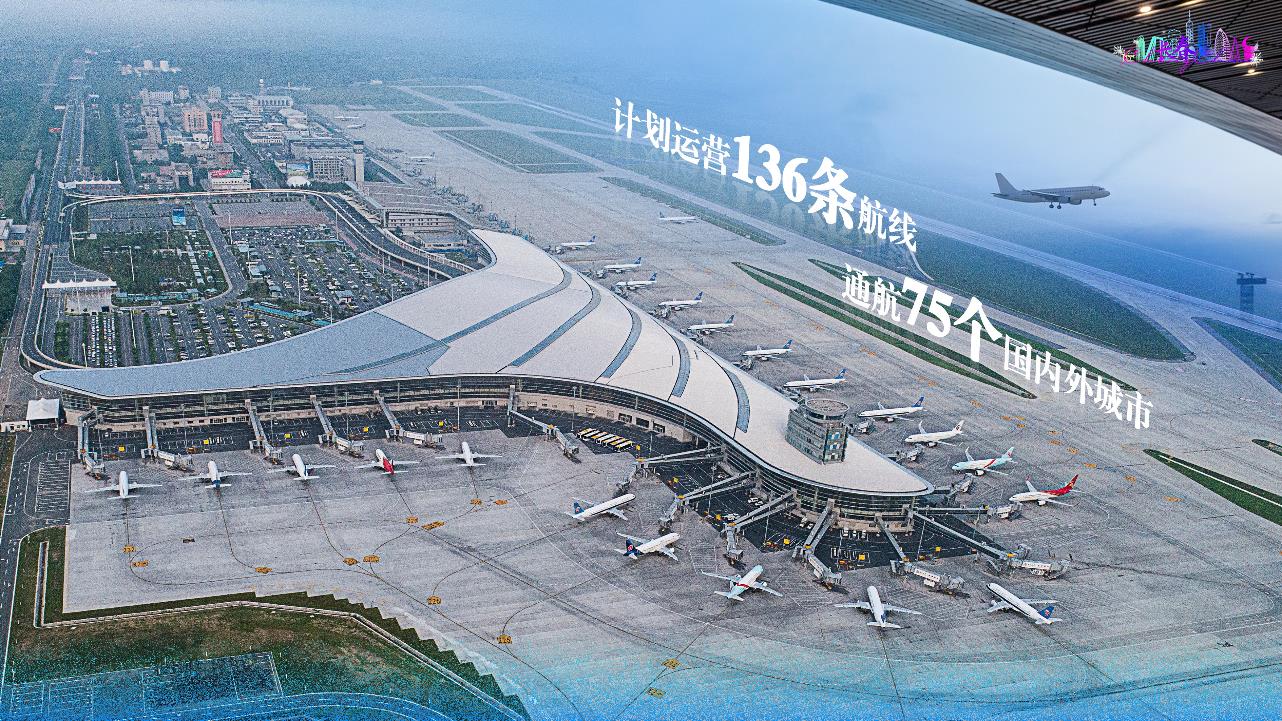 [Speaker Notes: 2024冬春航季，长春龙嘉机场计划运营136条航线，通航75个国内外城市。]
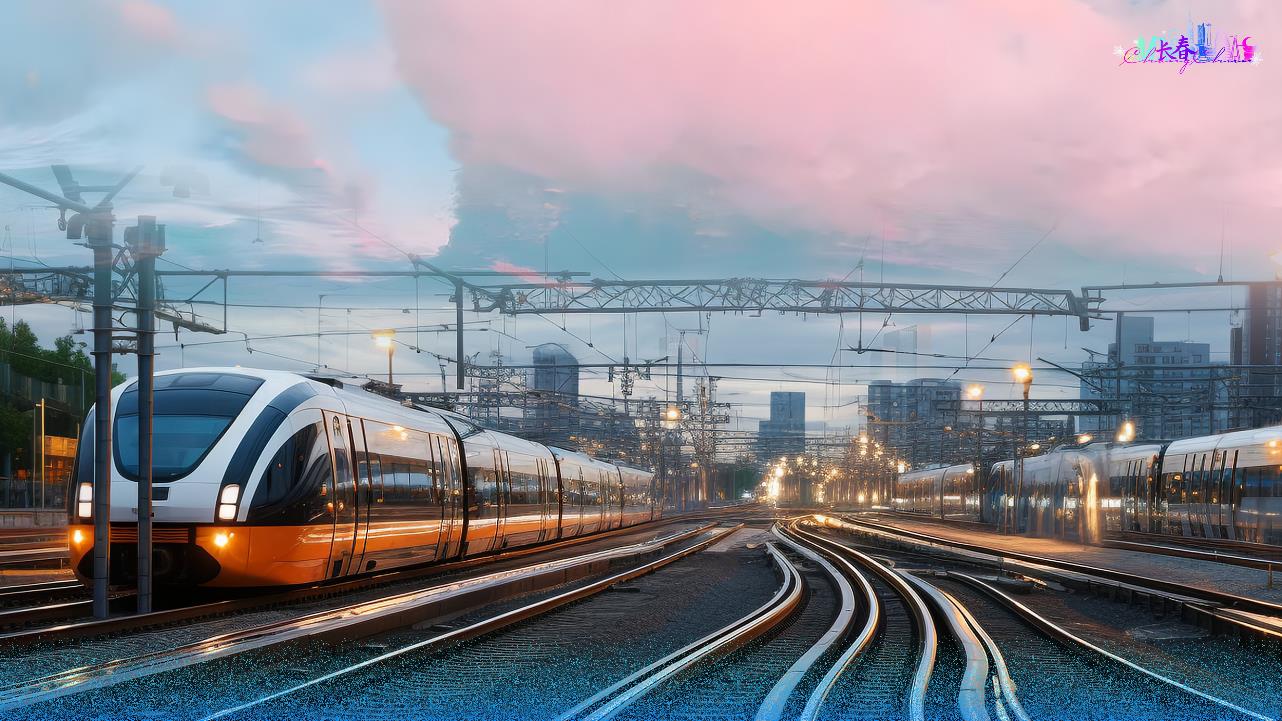 [Speaker Notes: 长春还具备完善的高铁网路，多条高铁线路在长春汇聚。]
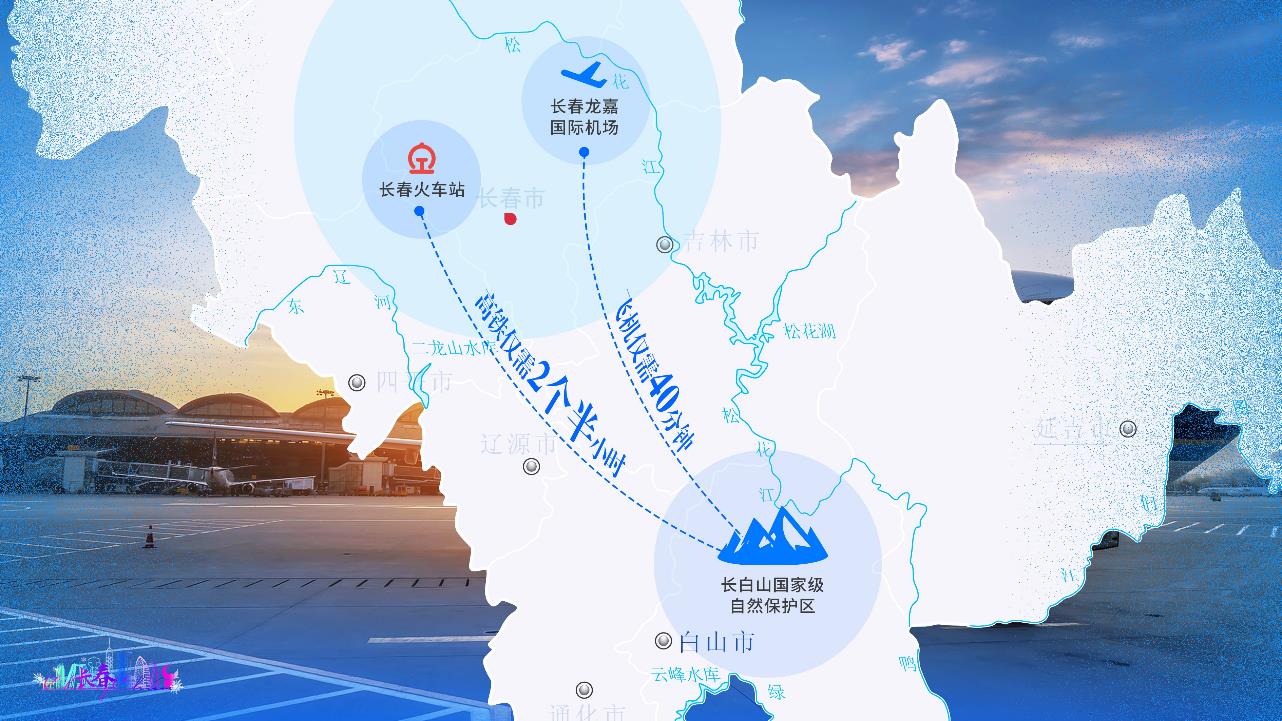 [Speaker Notes: 从长春出发到长白山国家级自然保护区，高铁仅需2个半小时，而乘坐飞机仅需40分钟。]
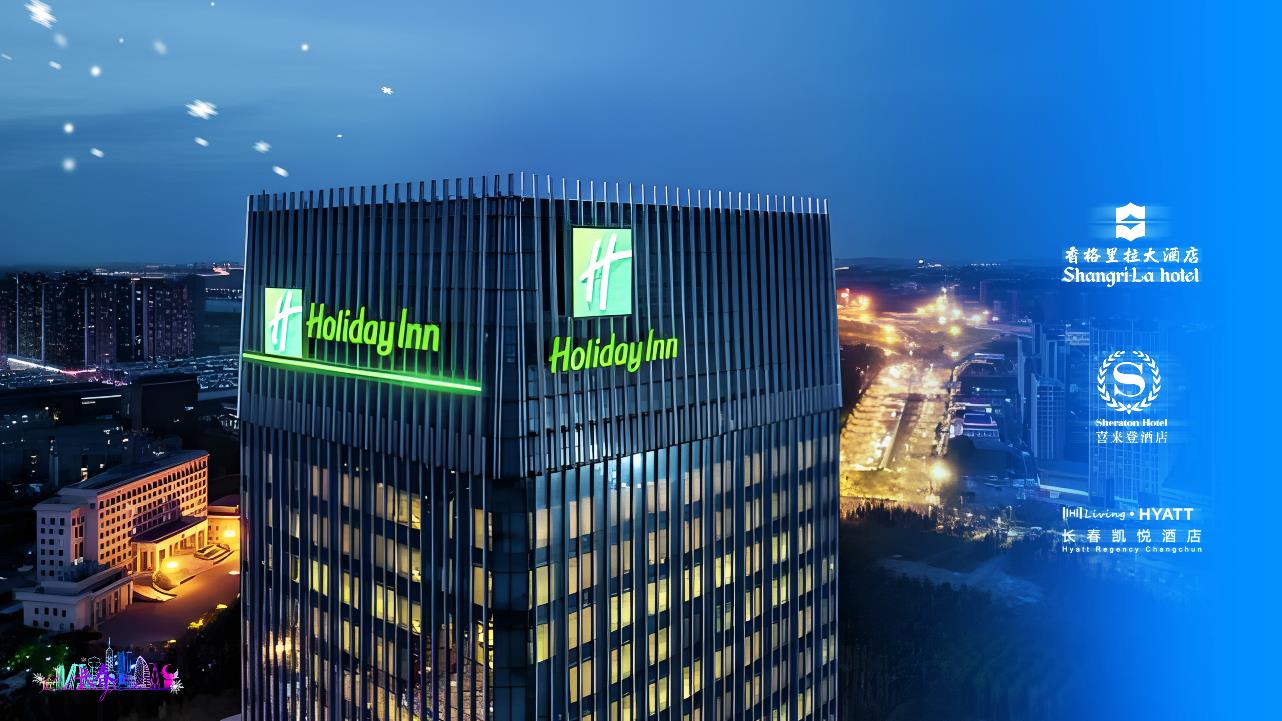 [Speaker Notes: 长春酒店服务十分成熟，香格里拉、喜来登、凯越、假日等一批国际知名品牌酒店入驻，]
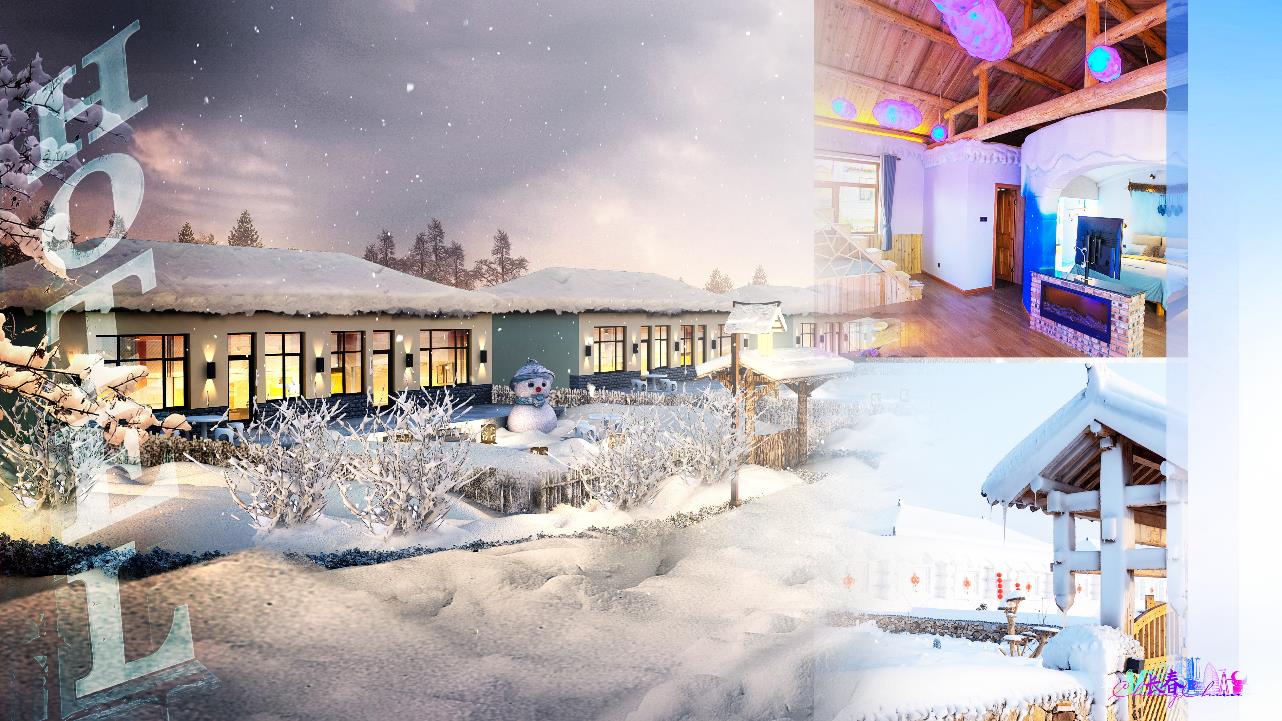 [Speaker Notes: 国内星级酒店及特色民宿一应俱全，满足了不同游客的住宿需求。]
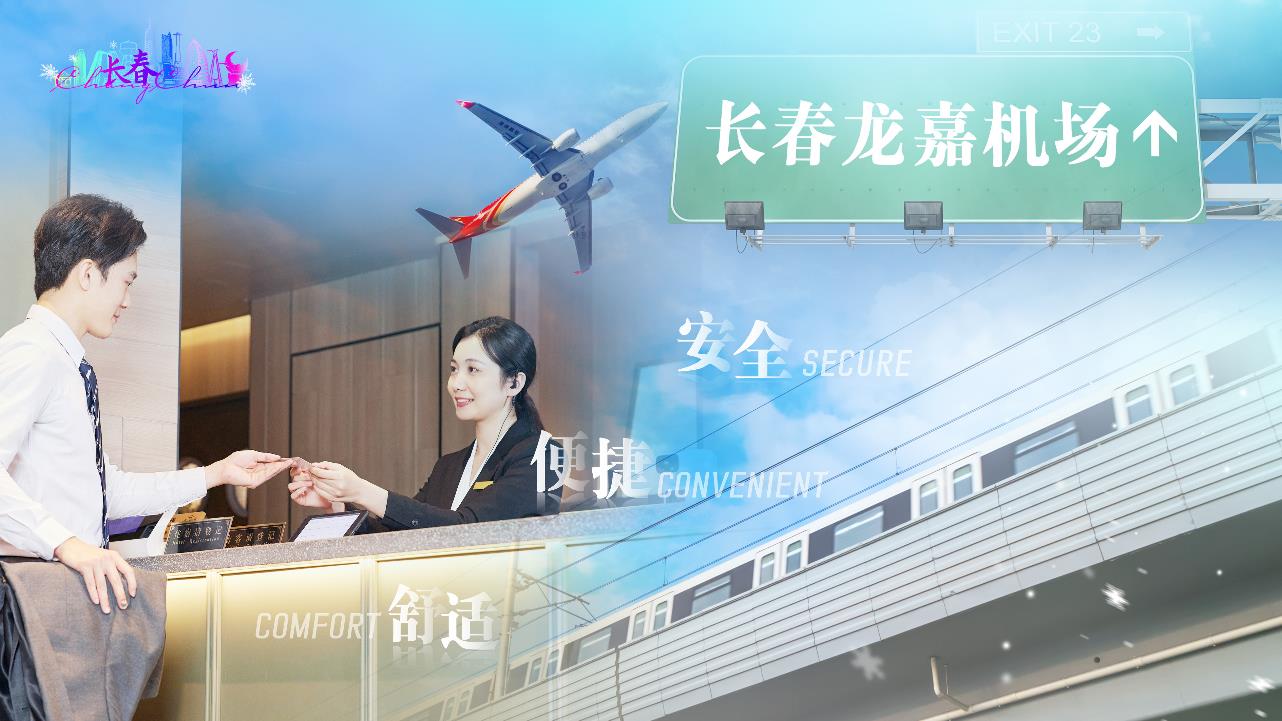 [Speaker Notes: 长春致力于为每一位到访的游客打造安全、舒适、便捷的旅游环境。]
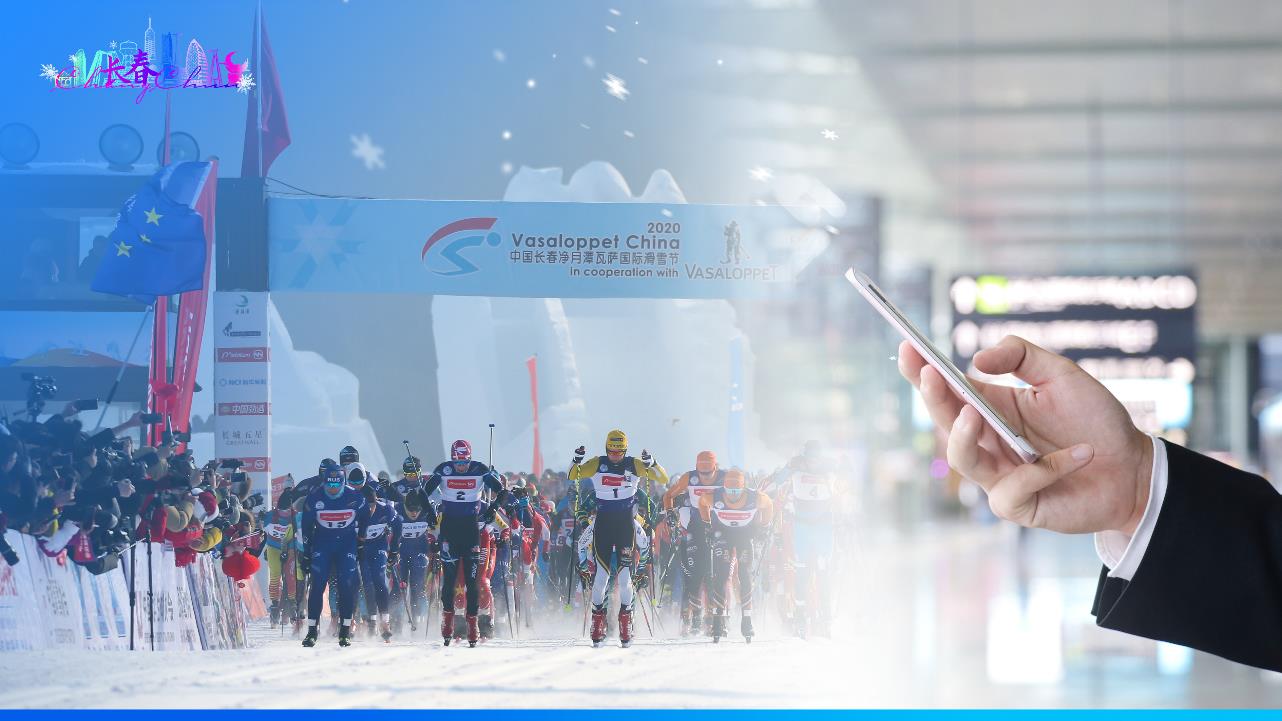 [Speaker Notes: 长春的冰雪旅游不仅带动了当地经济的发展，也提升了长春的国际知名度和影响力。]
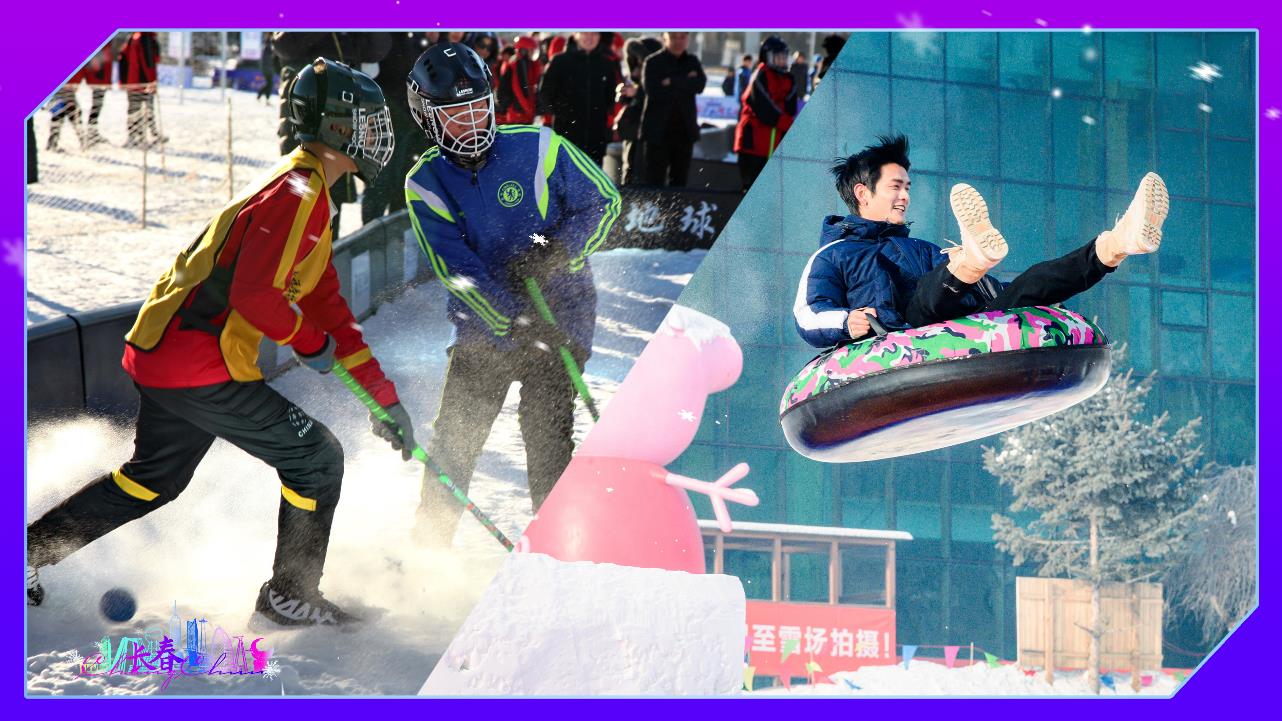 [Speaker Notes: 在未来的发展中，长春将继续以冰雪旅游为特色，打造更具吸引力的冰雪旅游产品和项目。]
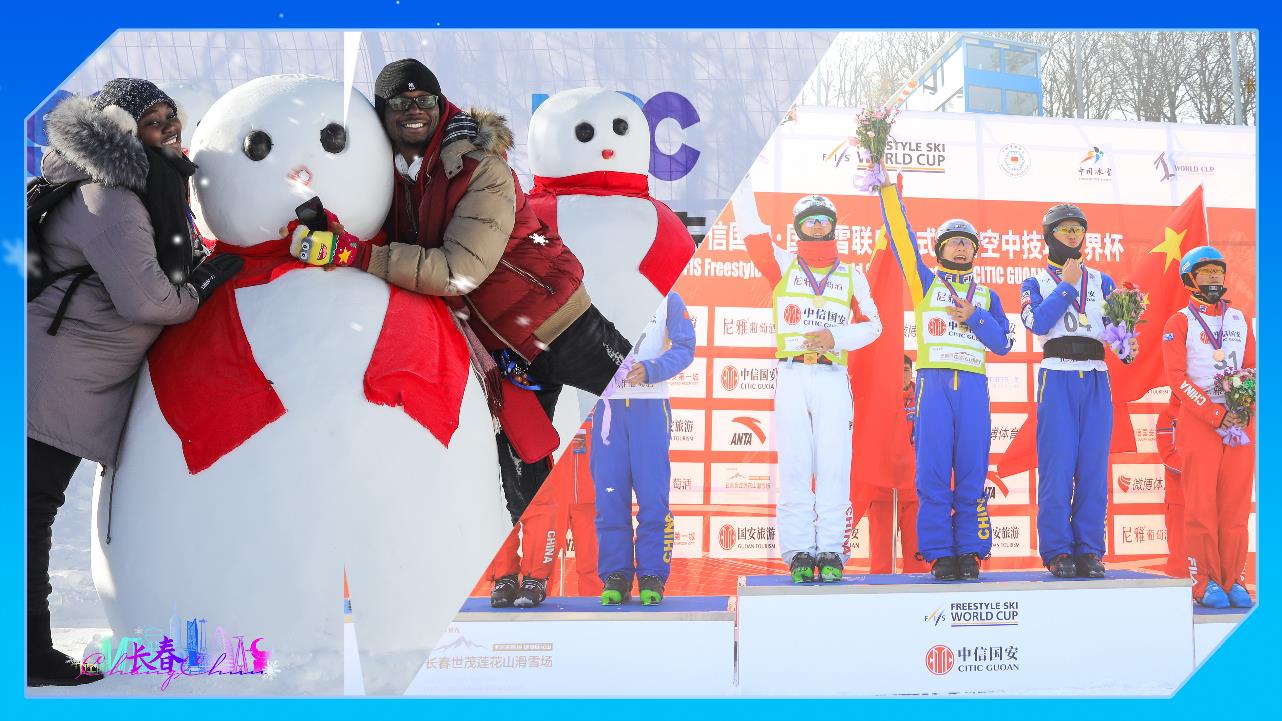 [Speaker Notes: 在未来的发展中，长春将继续以冰雪旅游为特色，打造更具吸引力的冰雪旅游产品和项目。]
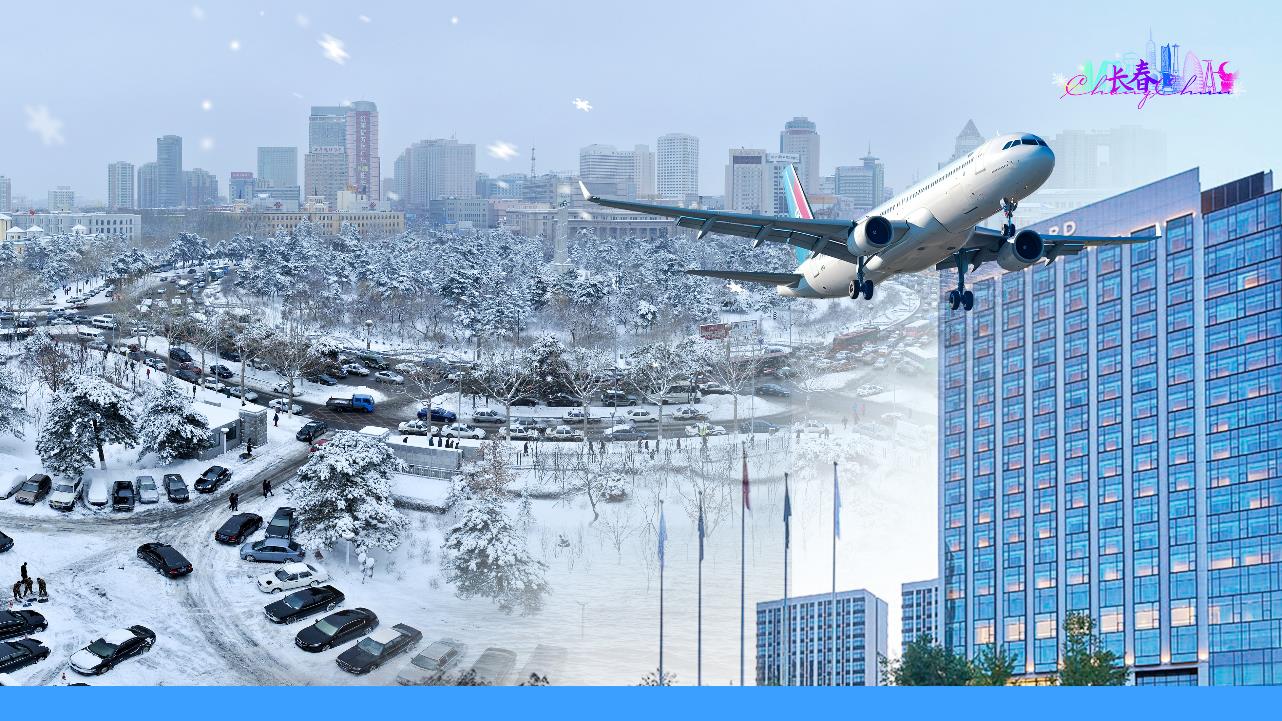 [Speaker Notes: 最后，我诚挚地邀请各位来宾、朋友们，有机会来到长春，亲身体验这座城市的冰雪之美，]
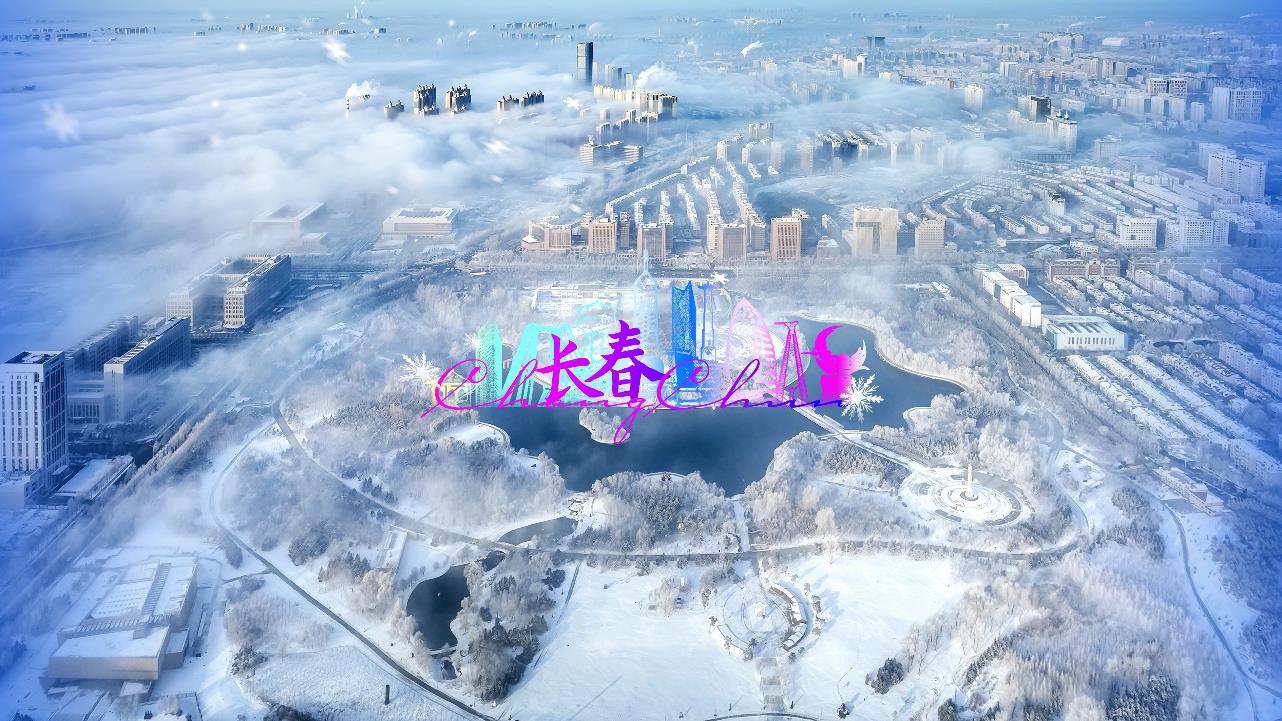 [Speaker Notes: 感受长春冰雪旅游的独特魅力！
谢谢大家！]